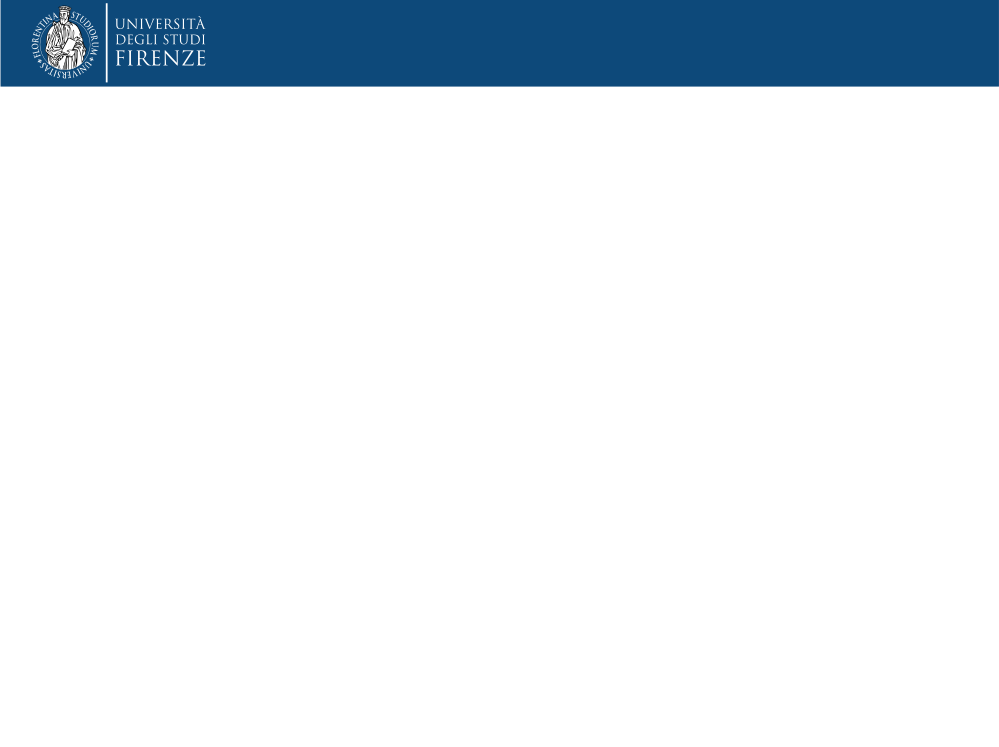 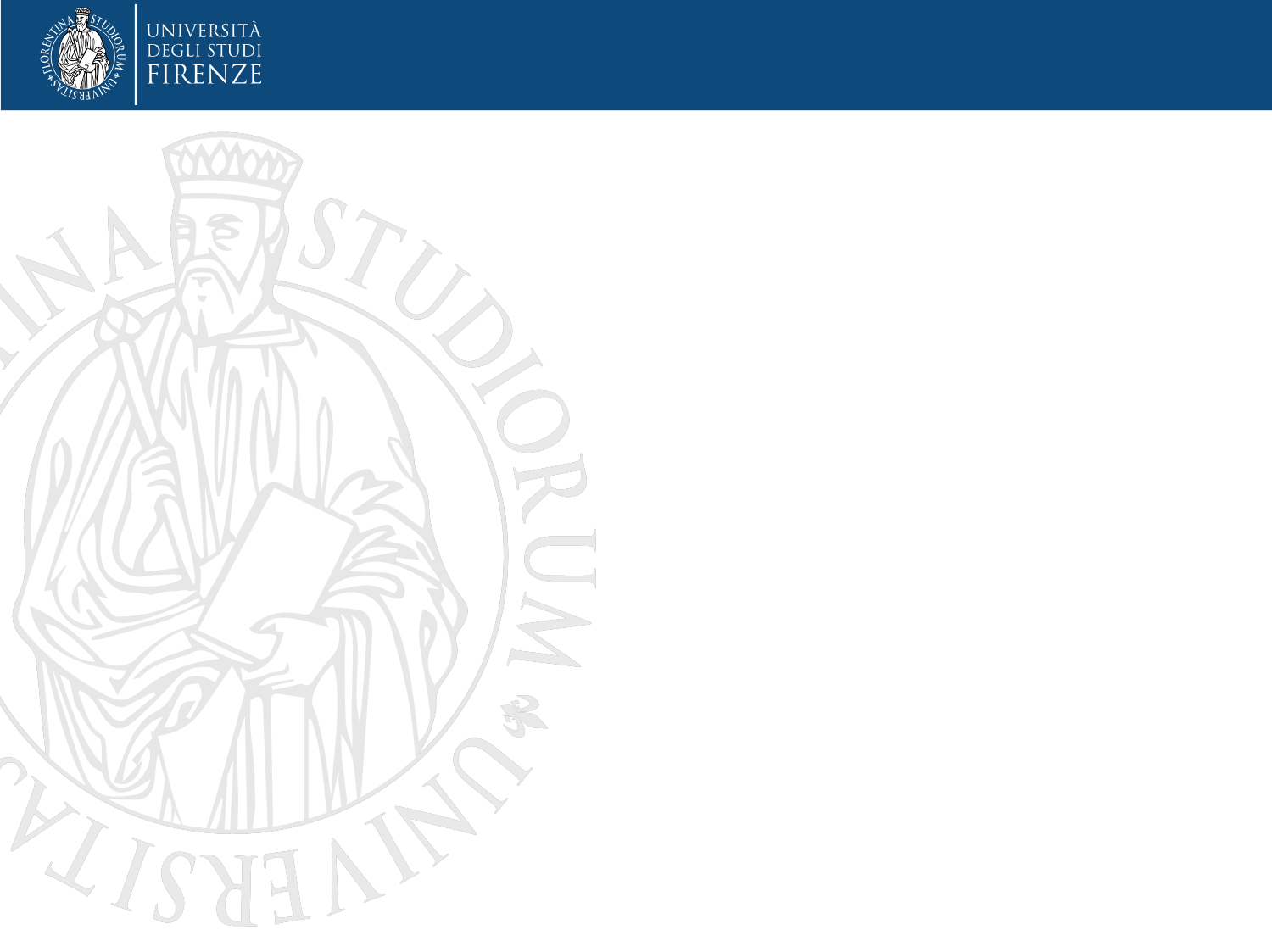 Cultura della ricerca e pedagogia
Prospettive epistemologiche
Methodology of the Research
Prof. Dr. Vanna Boffo
Chapters 1-4
Mortari L., Cultura della ricerca e pedagogia. Prospettive epistemologiche, Carocci, Roma, 2012.
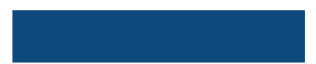 University  of Florence  2015
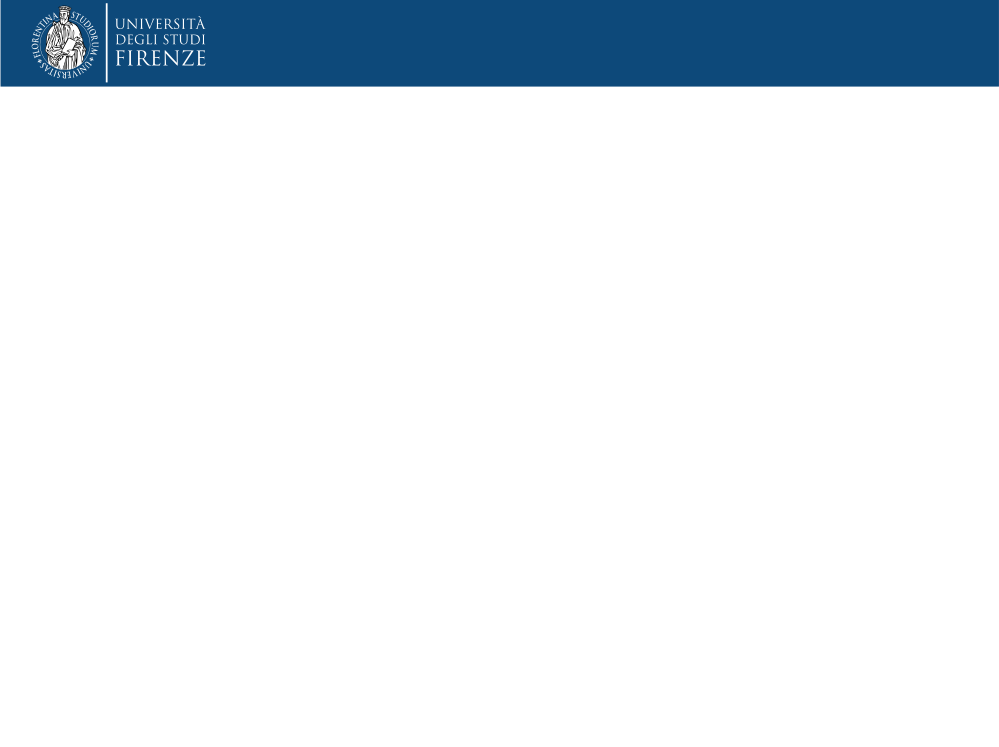 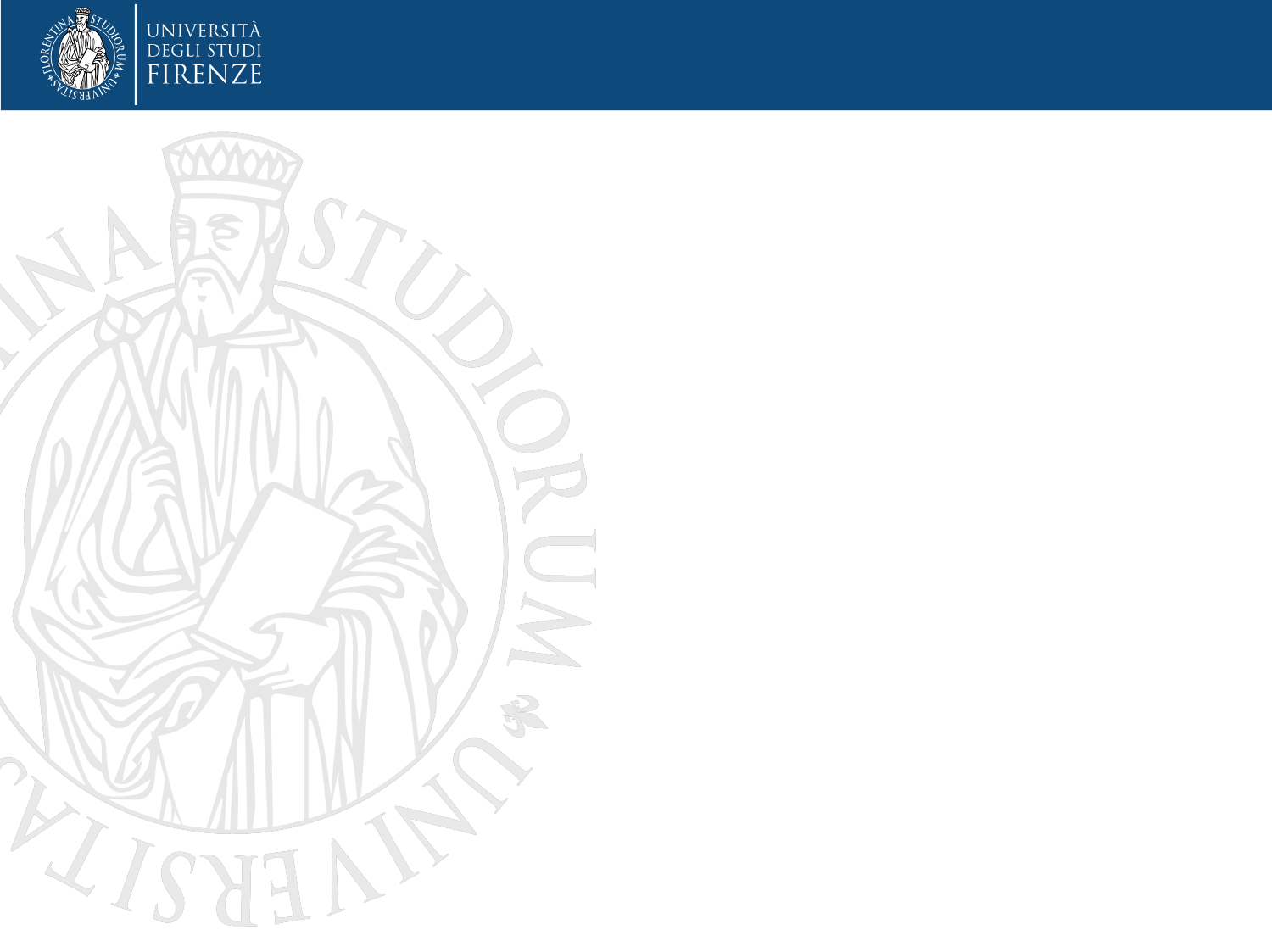 The Problem of the Qualitative Research to day 
in Adult Education 

Why is it important to talk, to speak, to study about the Problem of the Research for each student both in Master Degree and in PhD Course?

Exercise:
Try to discuss each others for 2 minutes
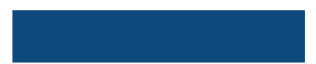 University  of Florence  2015
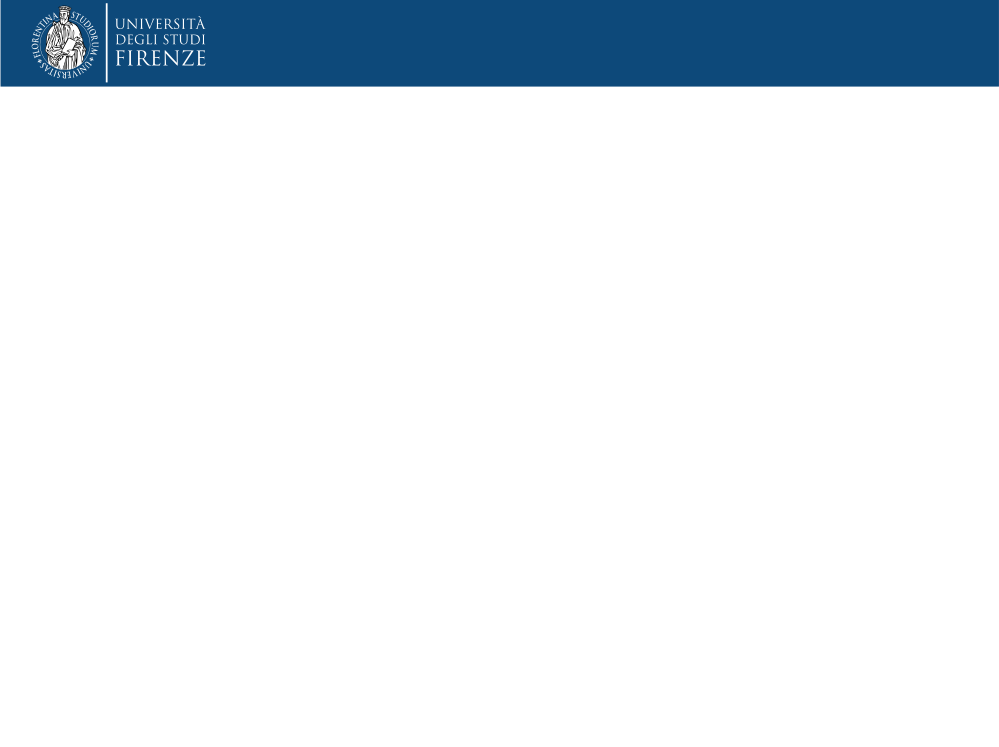 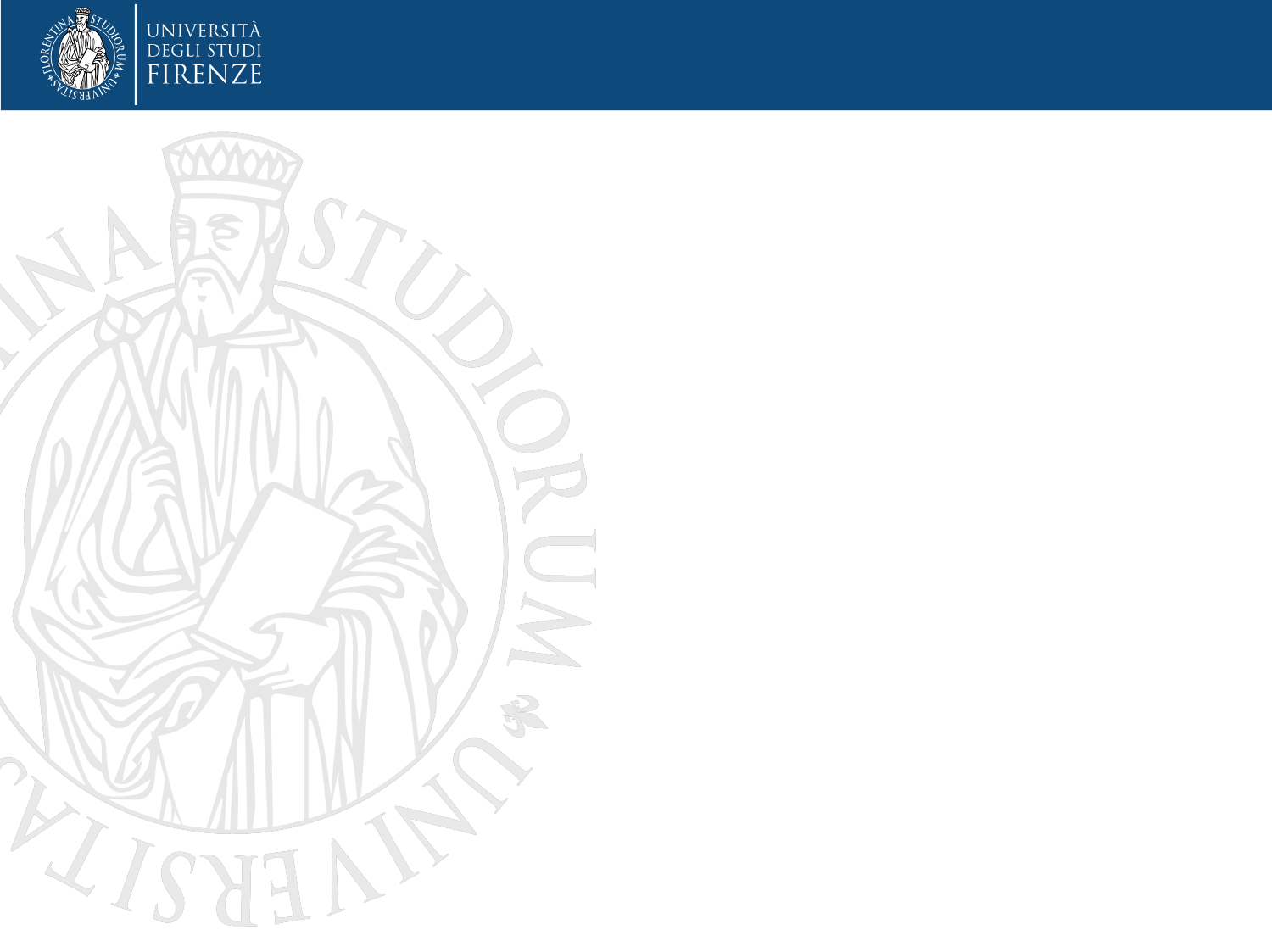 The Research and its Methodology are at the base of the Contents, at the base of the theory, at the base of the development of the Knowledge in Adult Education

The Research and its Methodology are part of the Lifelong Learning Course of every type of job

The Research and its Methodology give a good and deep framework to the Professionalization in Adult Education Work
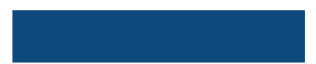 University  of Florence  2015
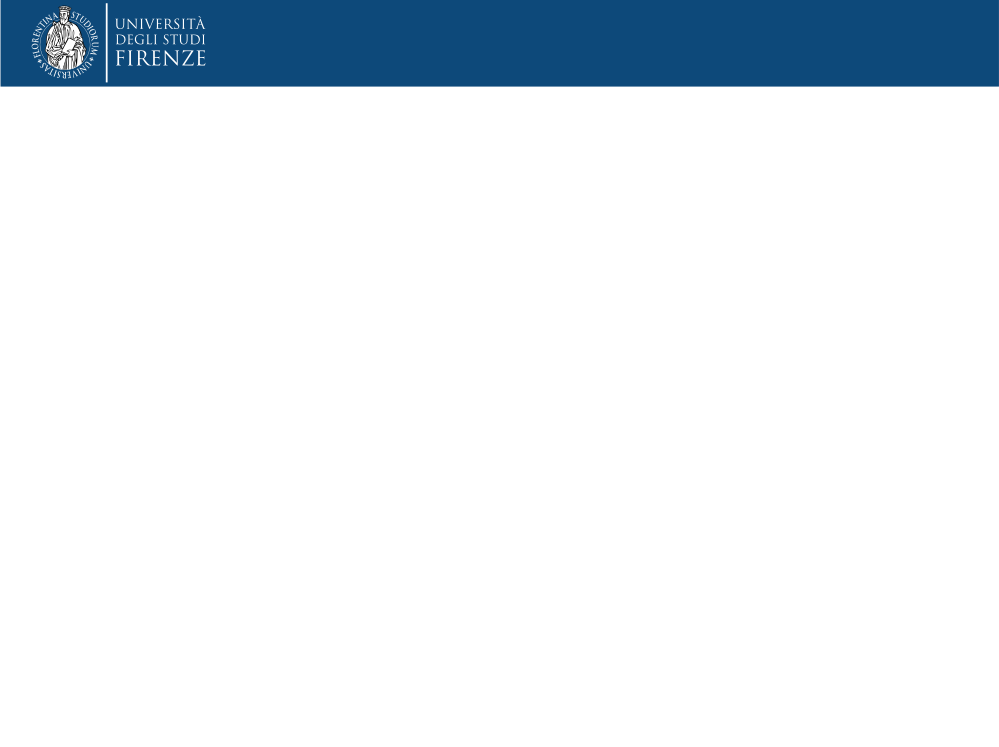 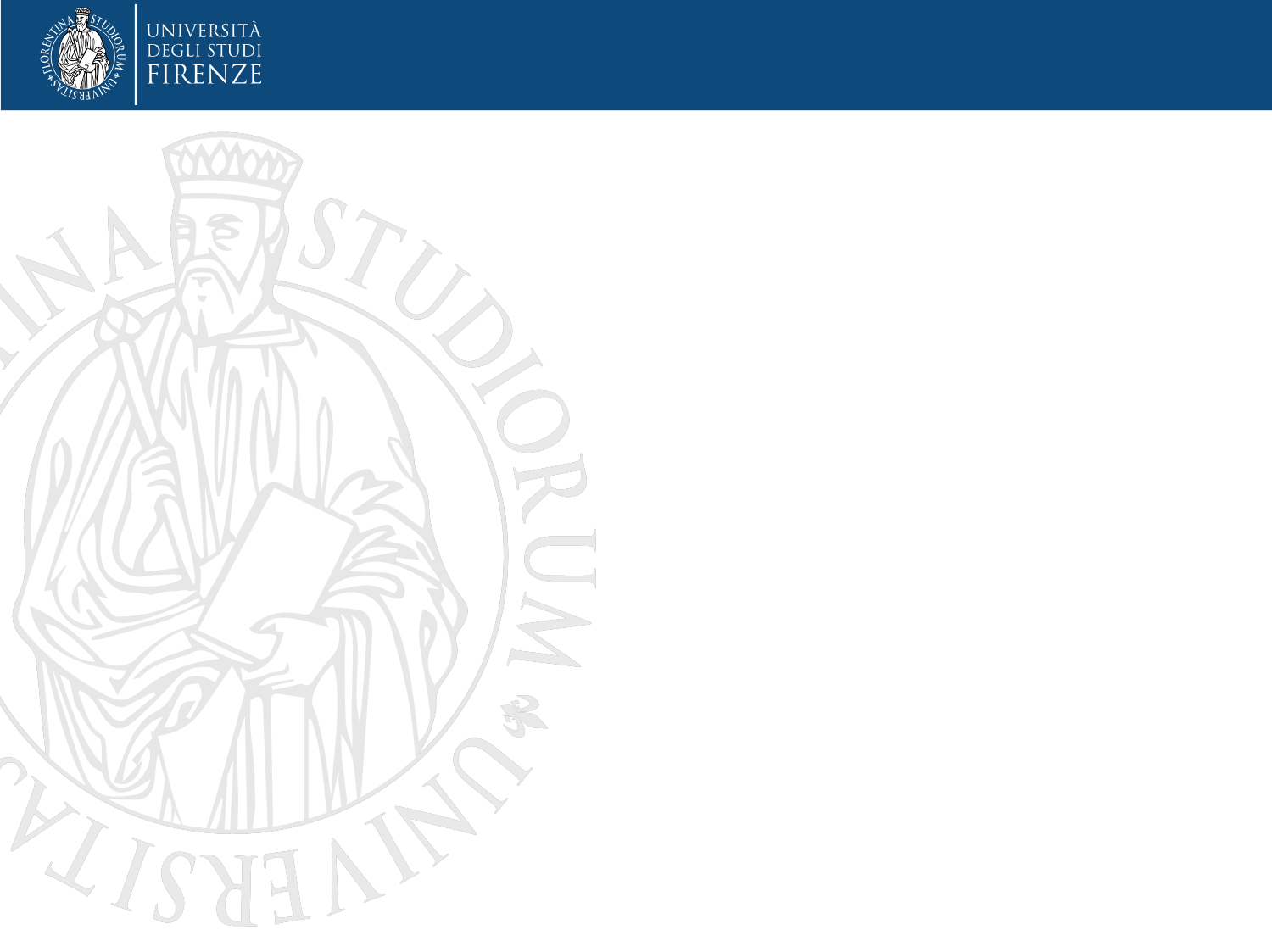 Which types of Researches are there in 
Pedagogy/Adult Education?

Historical Research
Comparative Studies Research
Clinical Research
Sperimental Research
Empirical Research
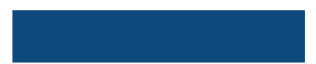 University  of Florence  2015
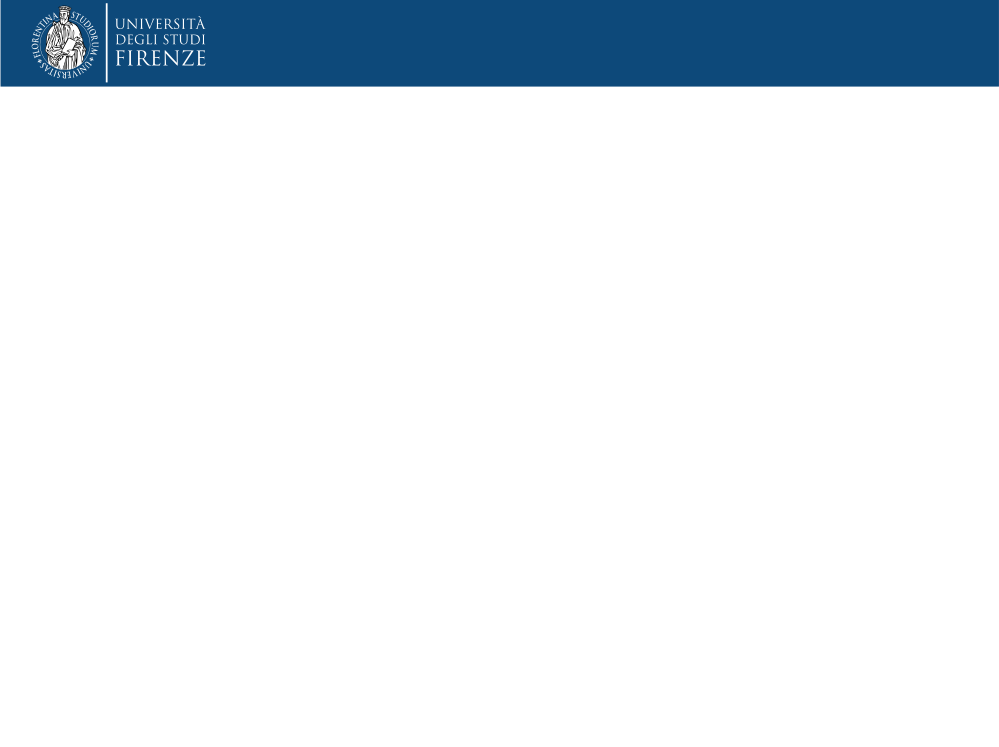 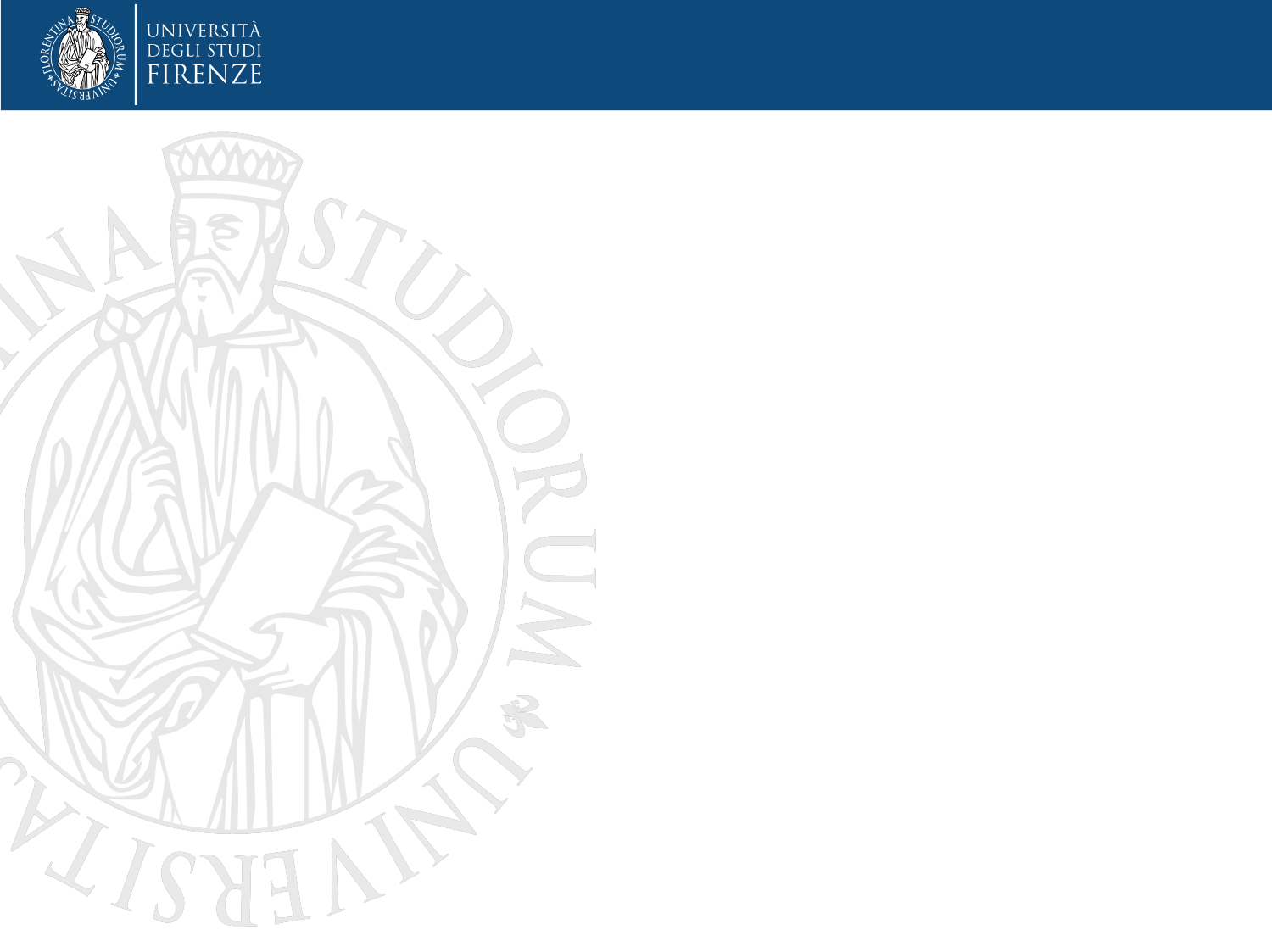 Among this type of 
 
Which are typical for Adult Education?

and

Why?
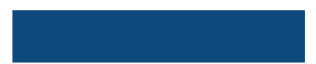 University  of Florence  2015
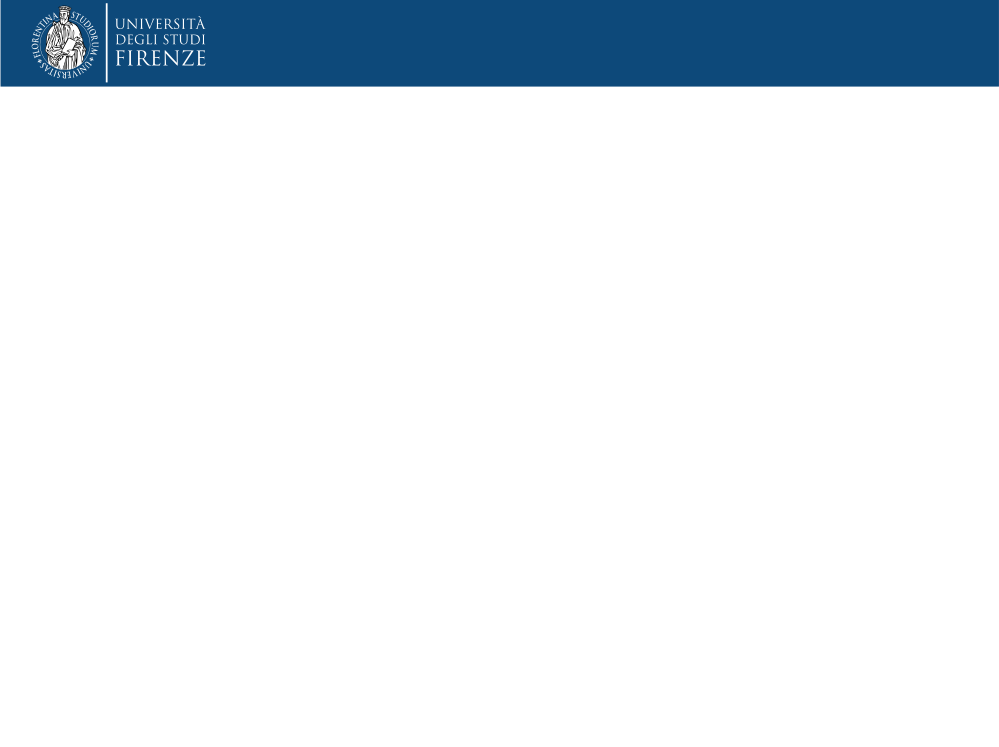 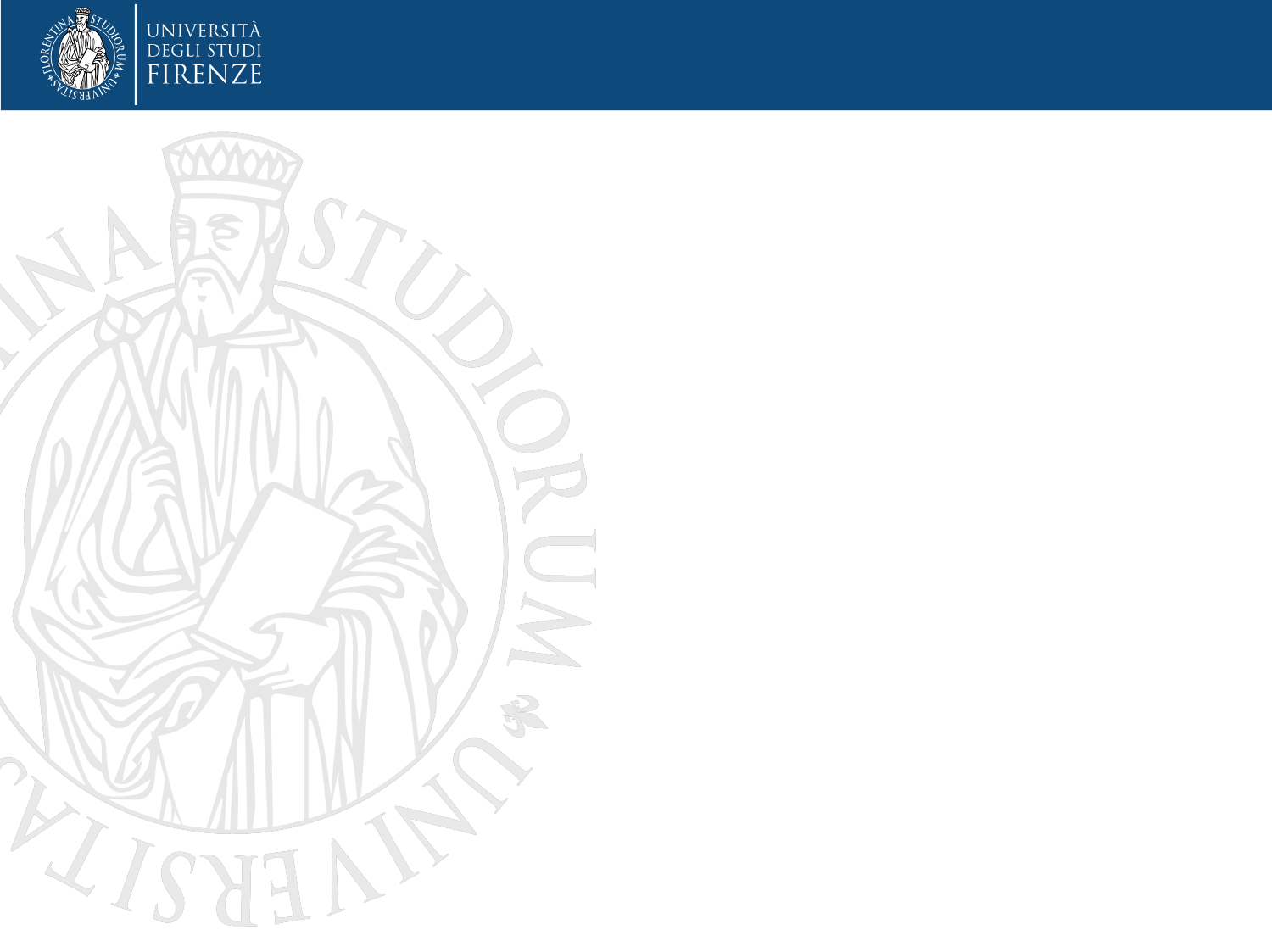 The Qualitative Research Methodology

The problem of qualitative research is situated into the Empirical Research and into Clinical Research and into Comparative Studies

What is the Methodology of the Research?
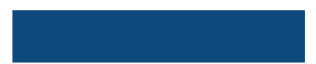 6
University  of Florence  2015
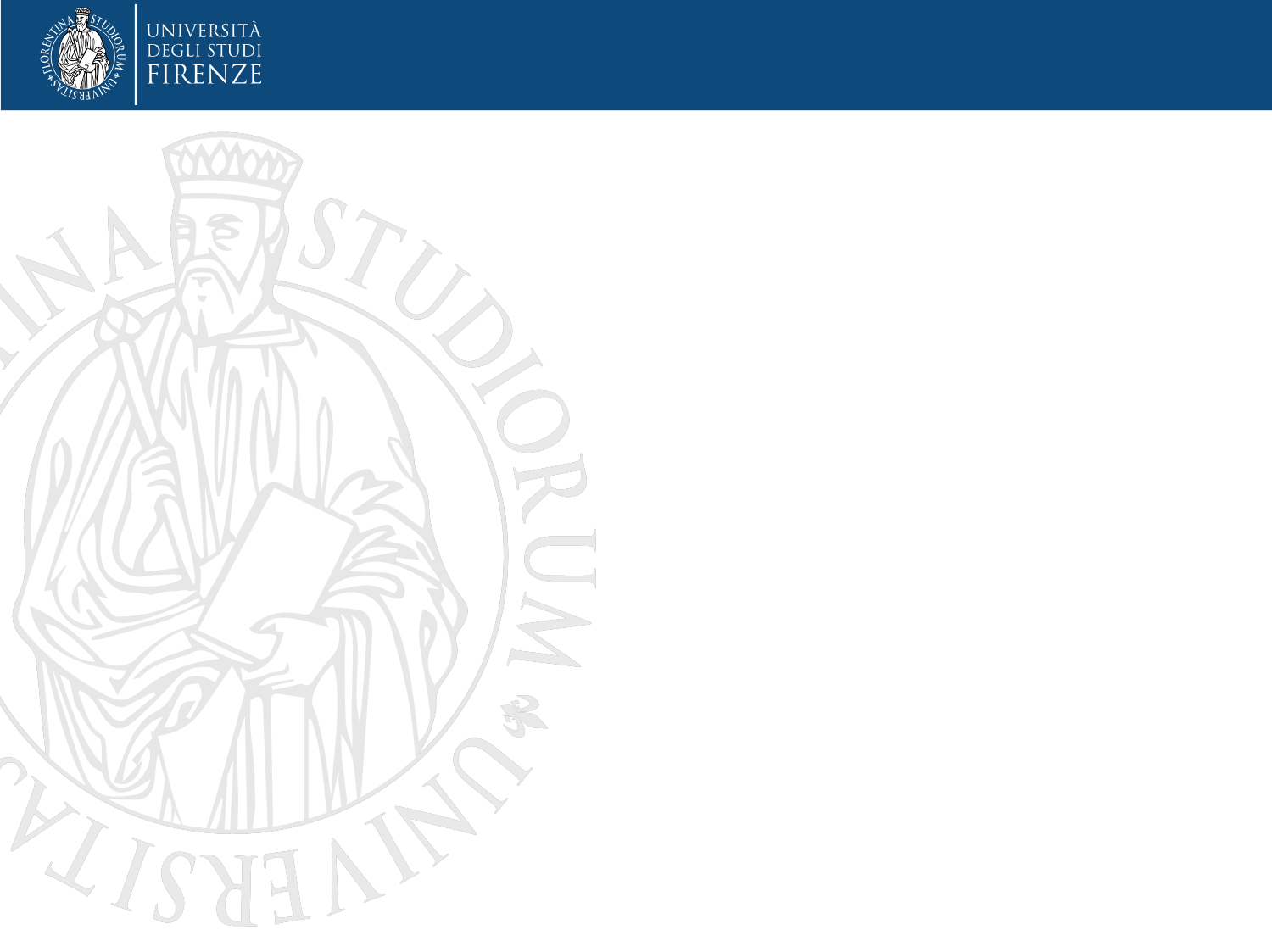 INDEX

1 – Which paradigm for pedagogical research?

2 – Naturalistic epistemology

3 – Philosophies of the research

4 – Research methods
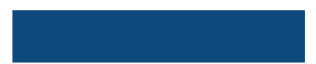 University  of Florence  2015
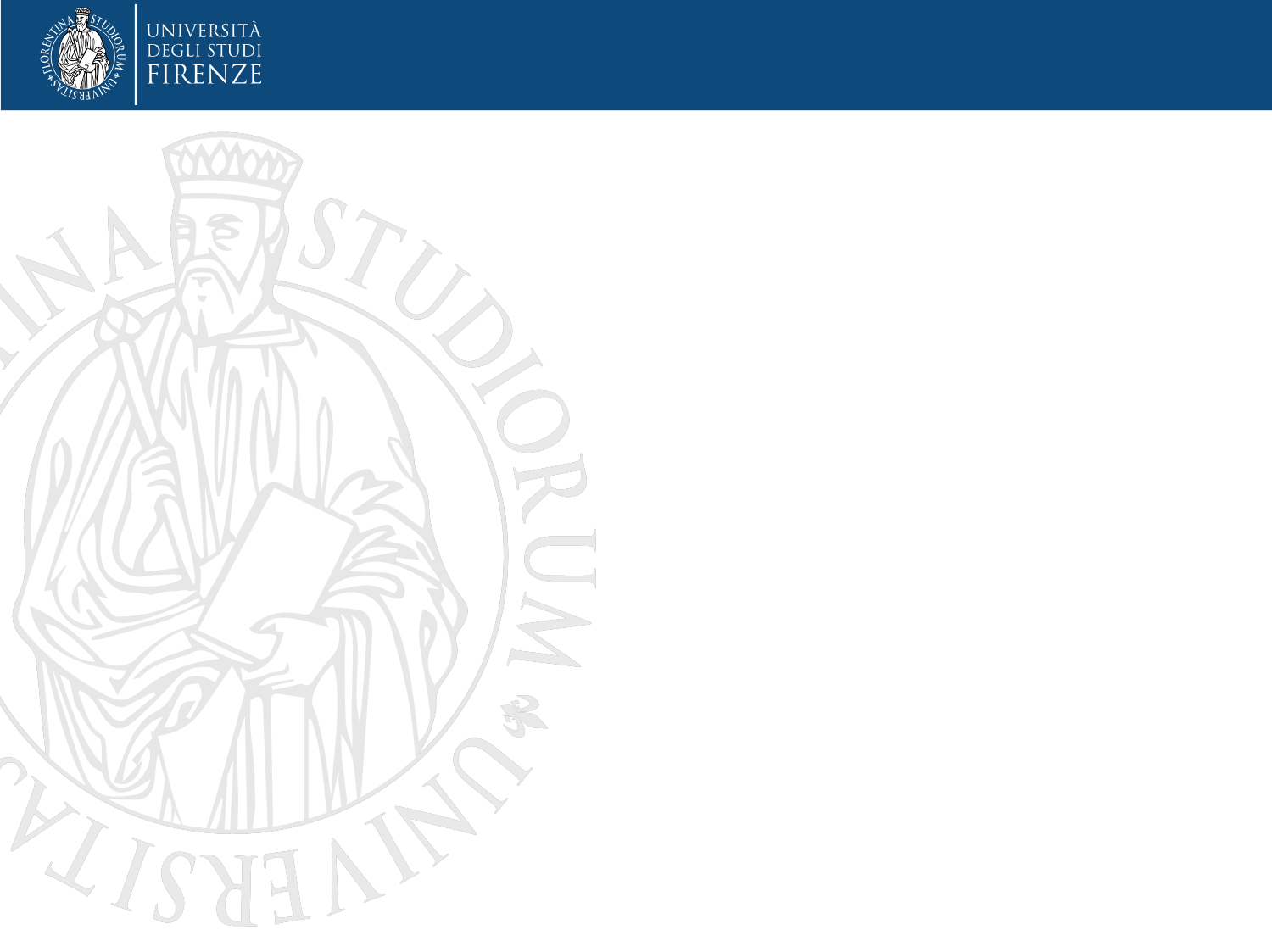 1 – Which paradigm for pedagogical research?

What is a paradigm?

Inquiry paradigms define:
		- what is the research about
		- what is its object
		- how to investigate it
		- what are procedures to decide the truth of knowledge
		- what is the scope of the research
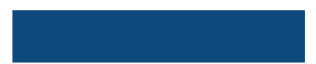 University  of Florence  2015
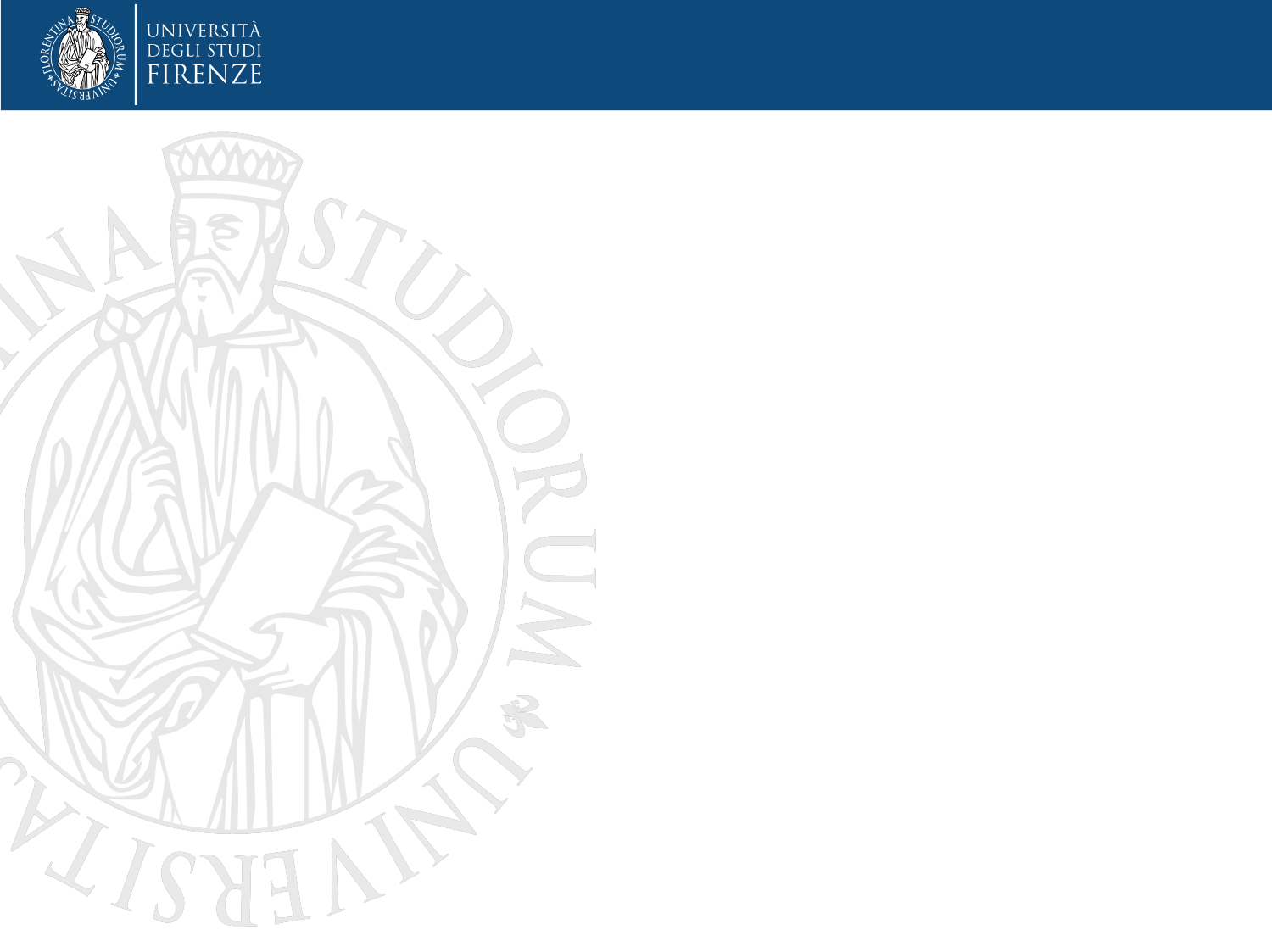 1 – Which paradigm for pedagogical research?

The dominant paradigm
		- Scientific Revolution
		- Galileo Galilei
		- Renèe Descartes
		- Isaac Newton

Hard Sciences VS Soft Sciences

Crisis of the positivistic paradigm
		- Uncertainty Principle – Werner Heisenberg (1932)
		- Epistemological relation between subject and object
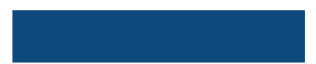 University  of Florence  2015
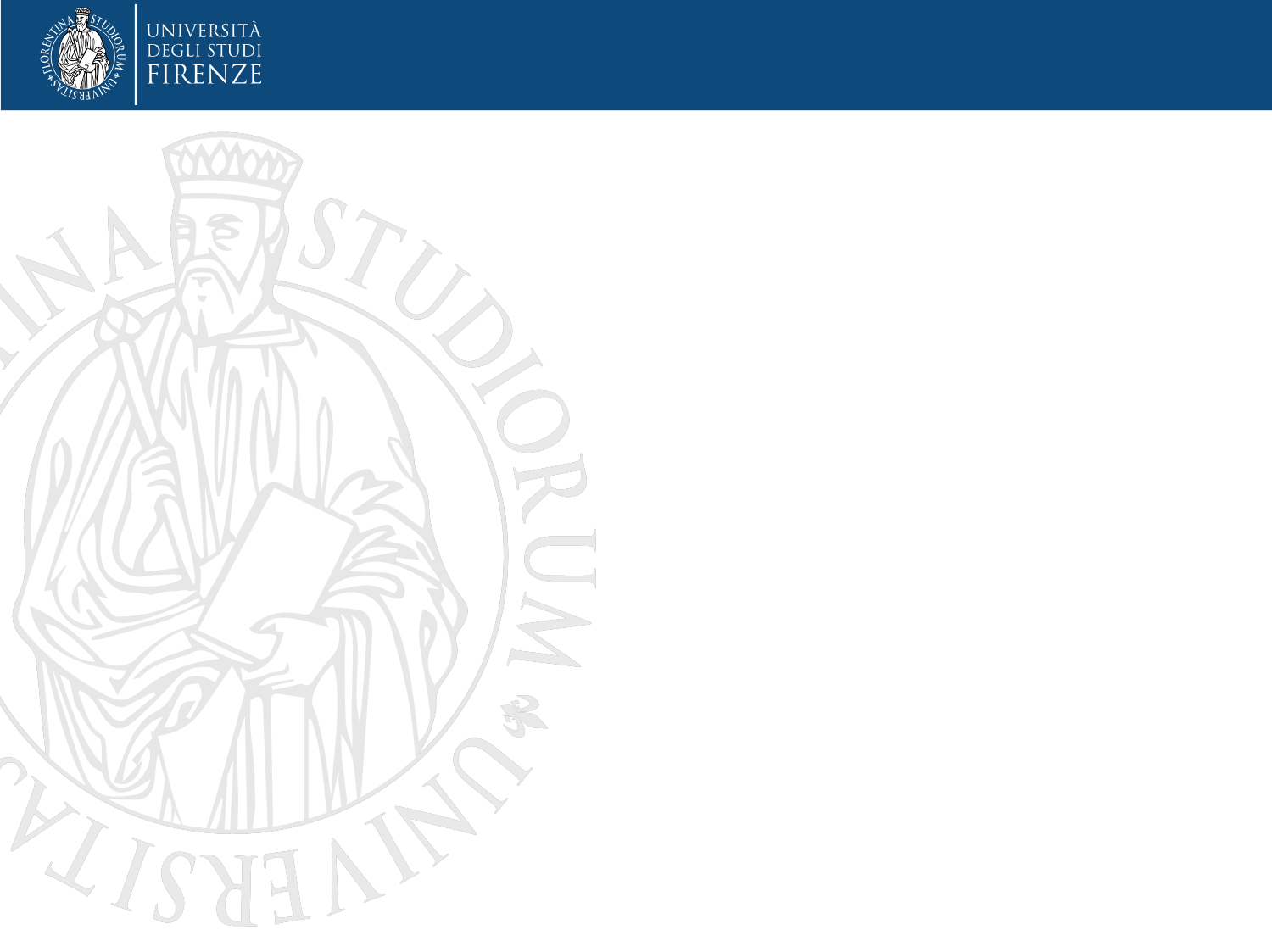 1 – Which paradigm for pedagogical research?

The Ecological Paradigm (Mortari 2012, pp. 31-59)
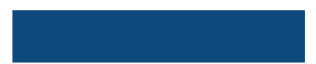 University  of Florence  2015
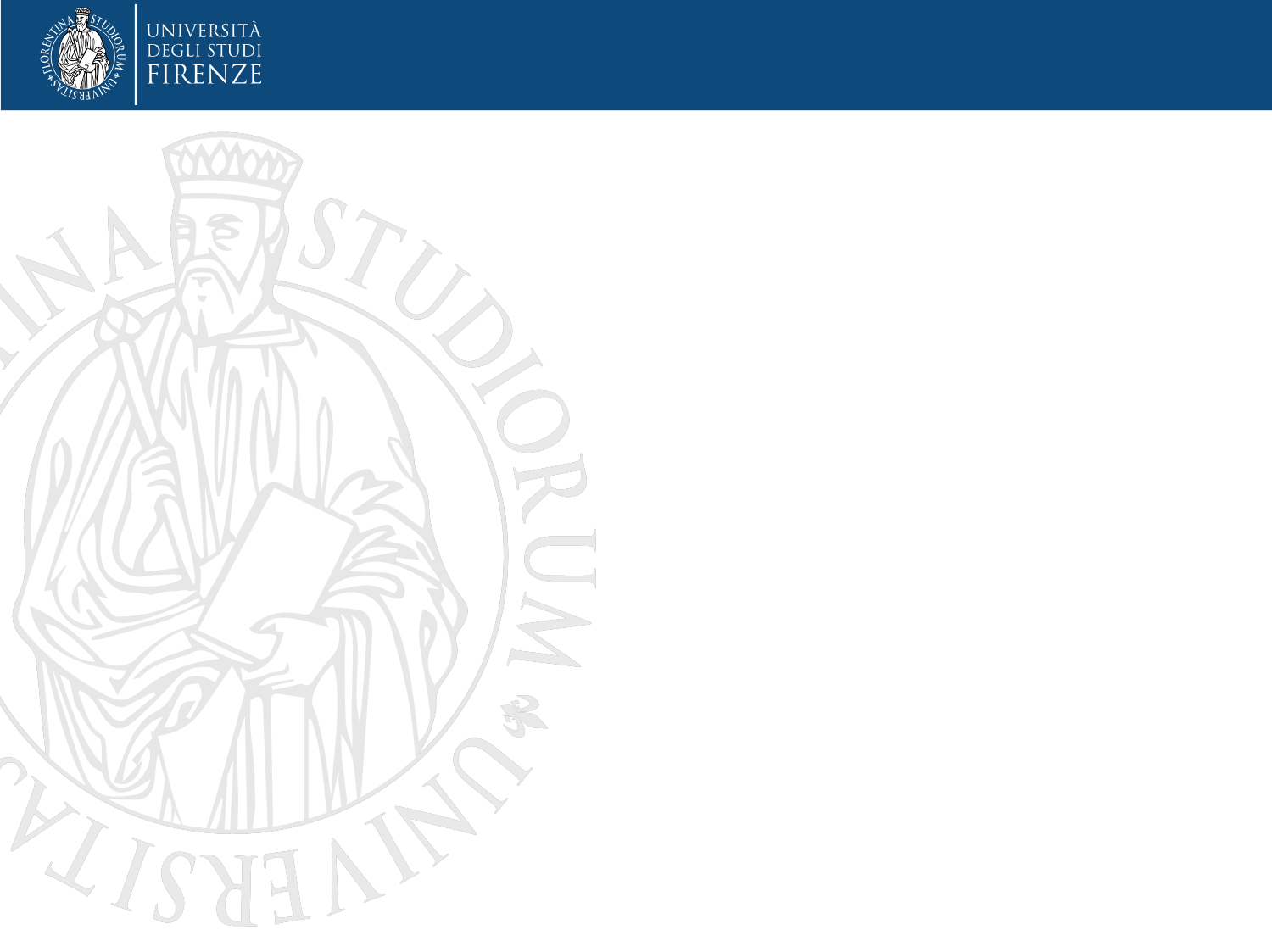 2 – Naturalistic epistemology

- Naturalistic research happens in a natural setting
		 Importance of the CONTEXT
		 Phenomenon acquires significance relating to the
		context where it happens	

- Which implications for the role of the researcher?
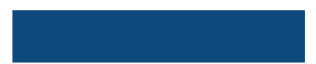 University  of Florence  2015
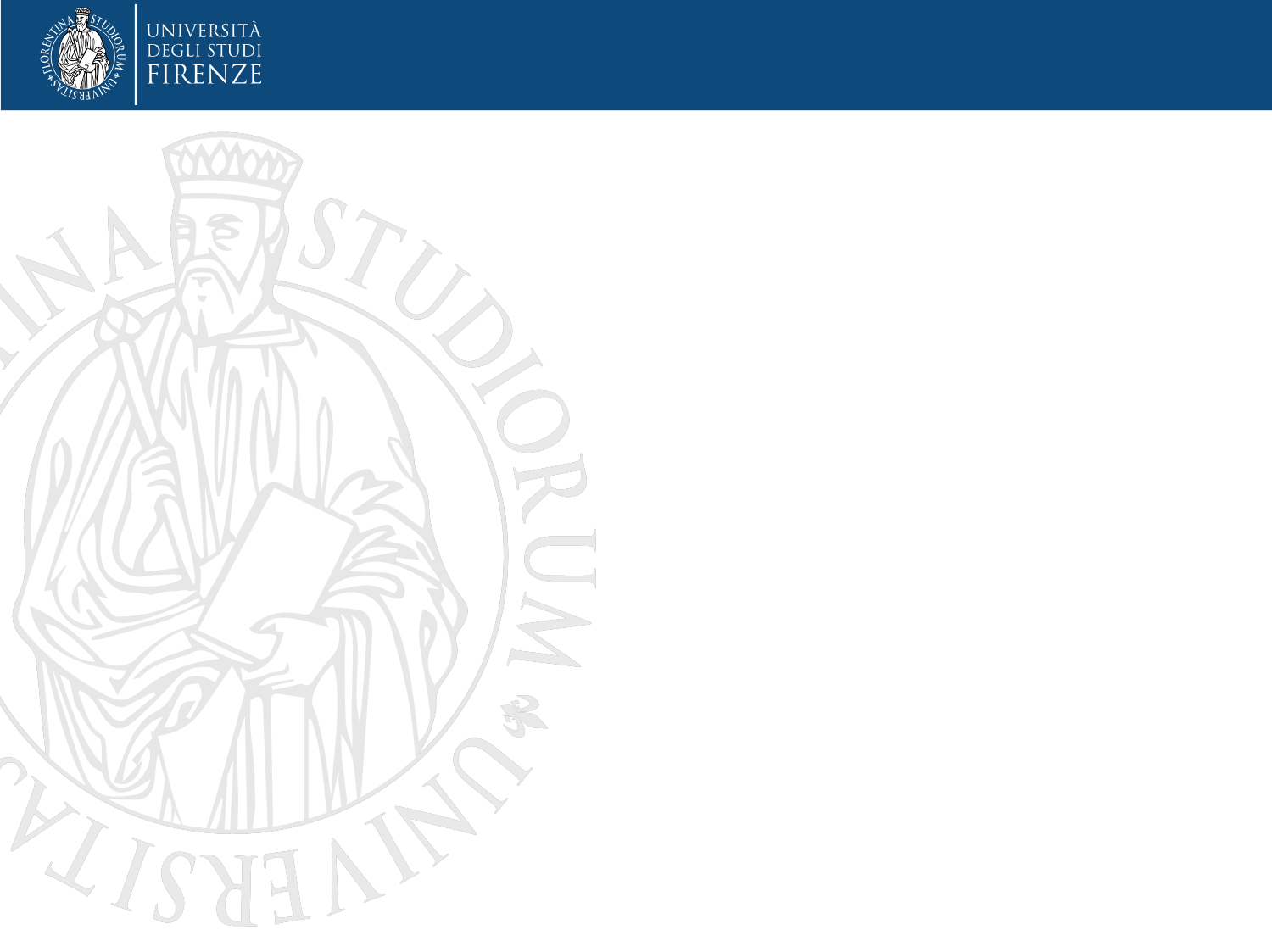 2 – Naturalistic epistemology

- Elements of naturalistic research
		- Qualitative methods
		- Participants  Targeted sampling
		- Elaborate working theories
		- Inductive analysis of data
		- The “emerging design” of the research
		- Share and compare results

Tool of naturalistic research
		- Complexity of reality

Report of naturalistich research
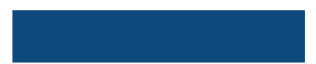 University  of Florence  2015
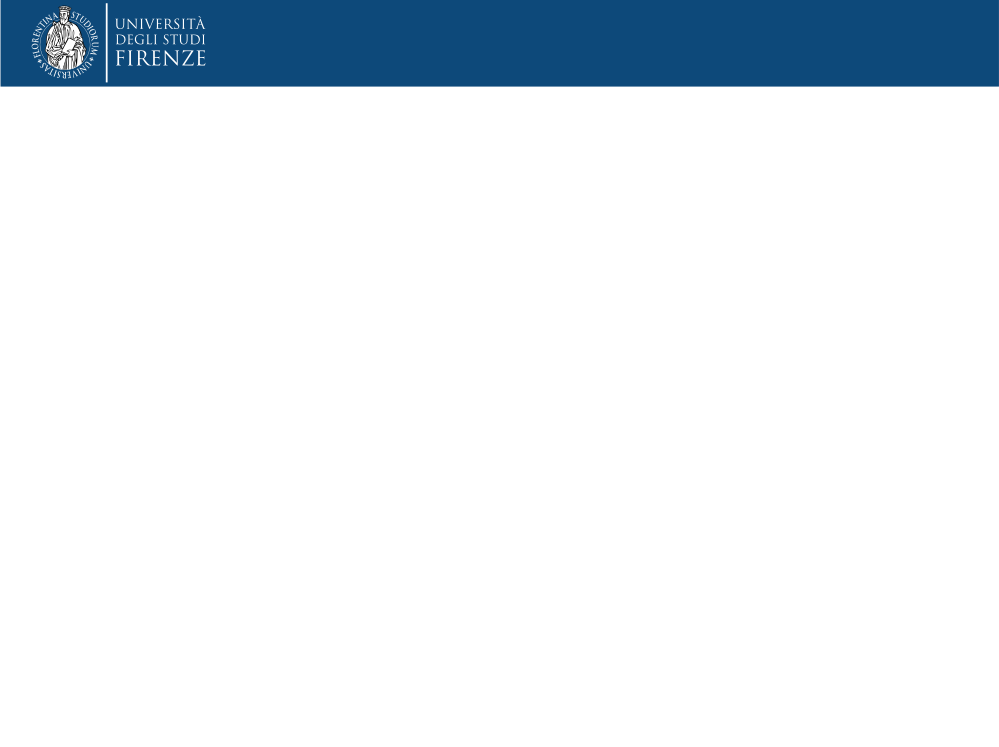 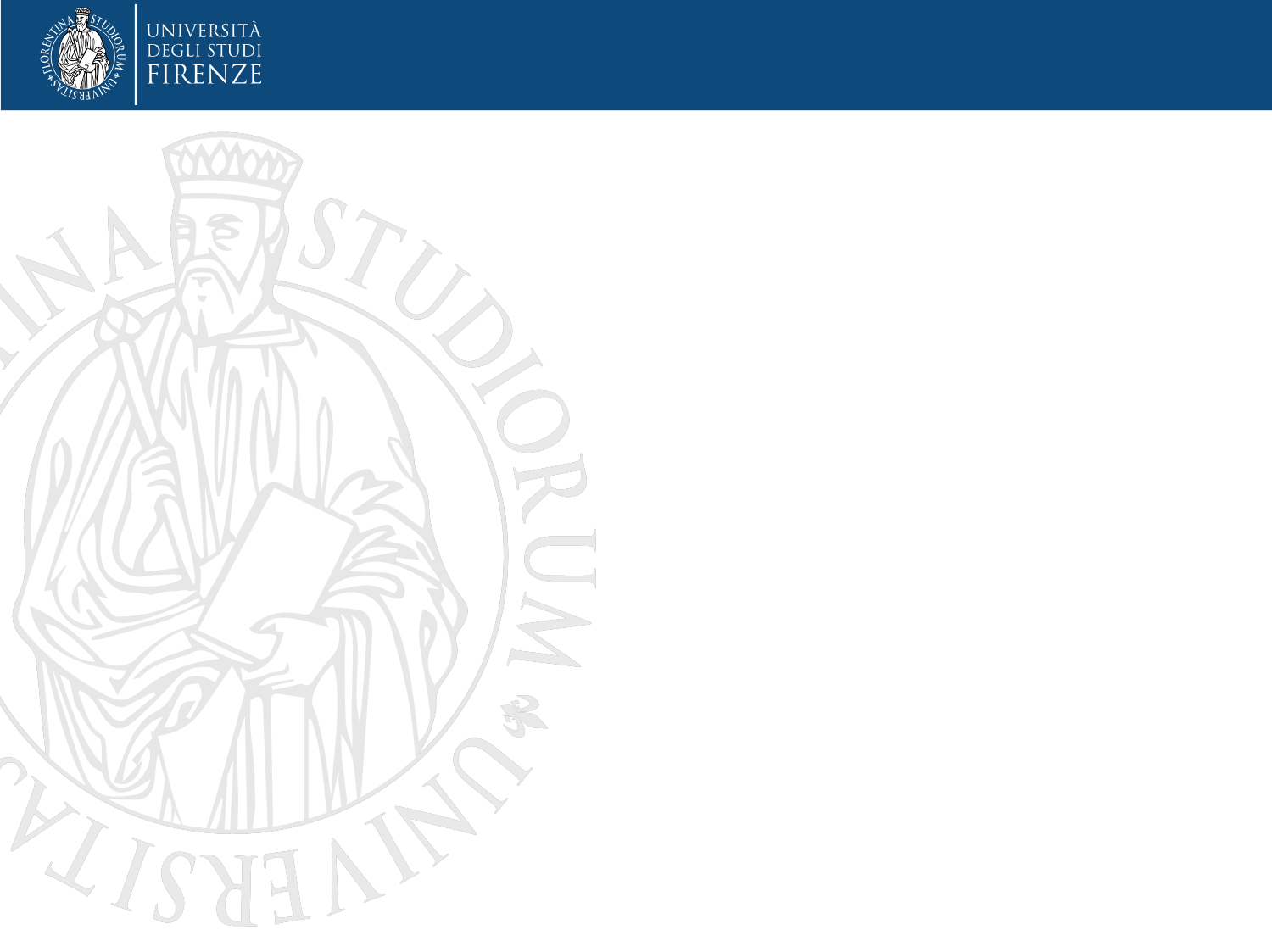 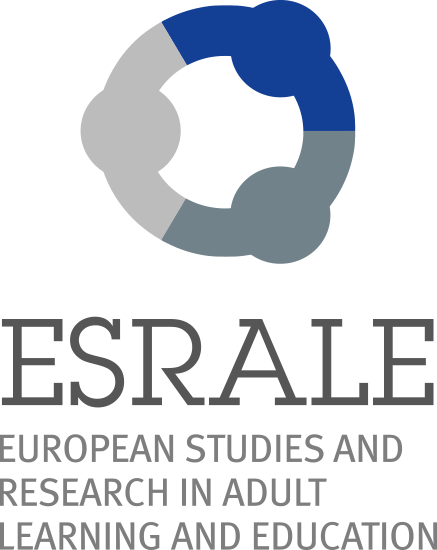 Methodology
Ecological Paradigm or naturalistic enquiry (Mortari, Bronfrenbrenner)
Epistemology:  general standards (parameters) to reach a reliable knowledge (naturalistic epistemology)
Philosophy of the Research: direction of the sense of the research work (phenomenological, critical, hermeneutical) 
Methods of the Research: the processes of collecting and data analysis (grounded theory, narrative inquiry, phenomenological inquiry)
Strategy of the Research: the path to guide the inquiry process (case-study, action-research, ethnomethodology)
Technique of Inquiry: tools for  the date collecting (observation, interview, analysis of the conversation, collections of self narrative analysis, autobiographical data)
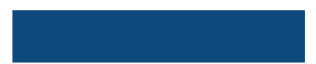 University  of Florence  2015
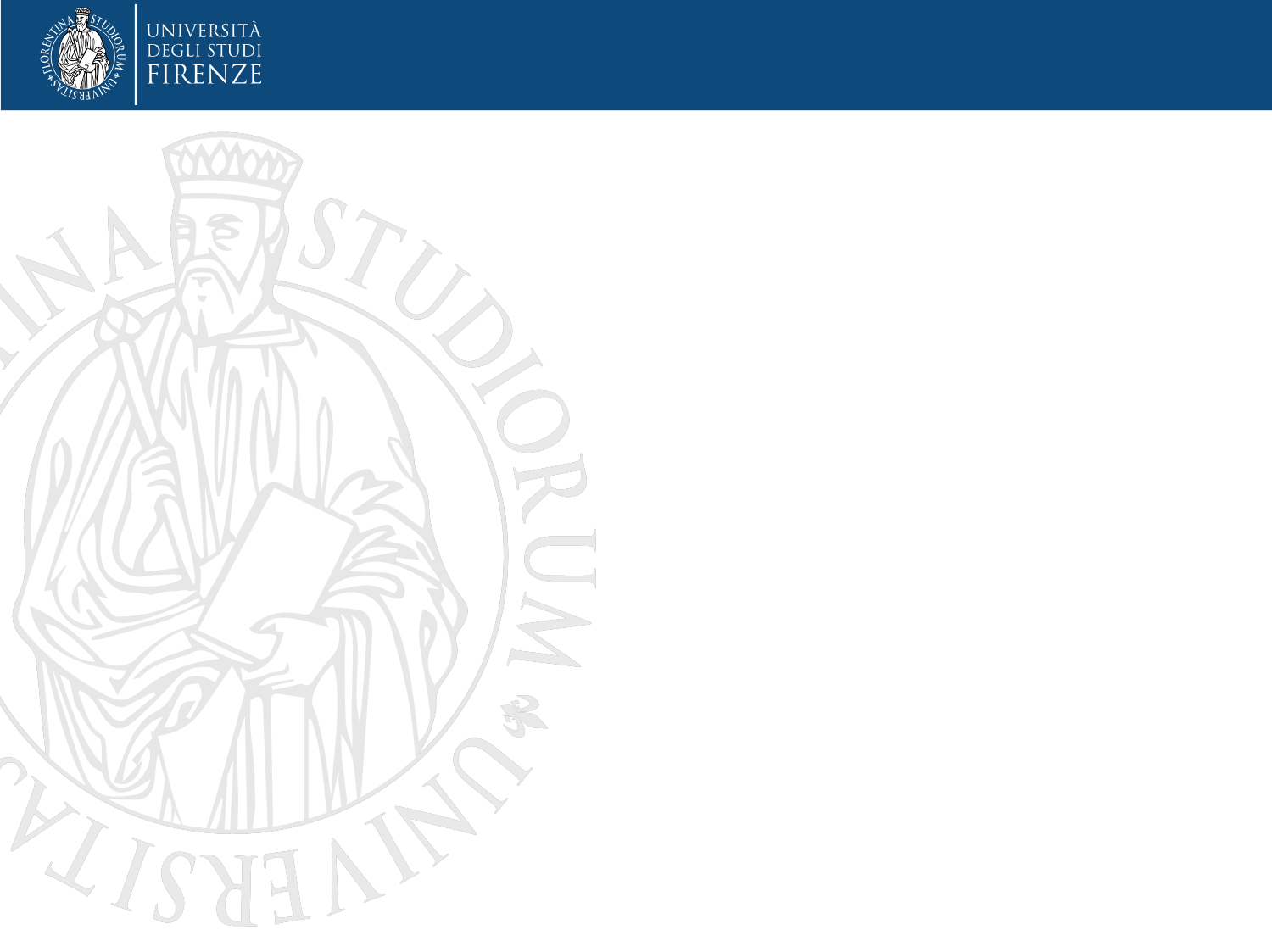 3 – Philosophies of the research

3 philosophies of the research into the Ecological Paradigm

		a) Phenomenological

		b) Critical

		c) Participatory
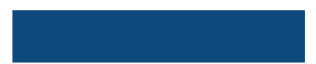 University  of Florence  2015
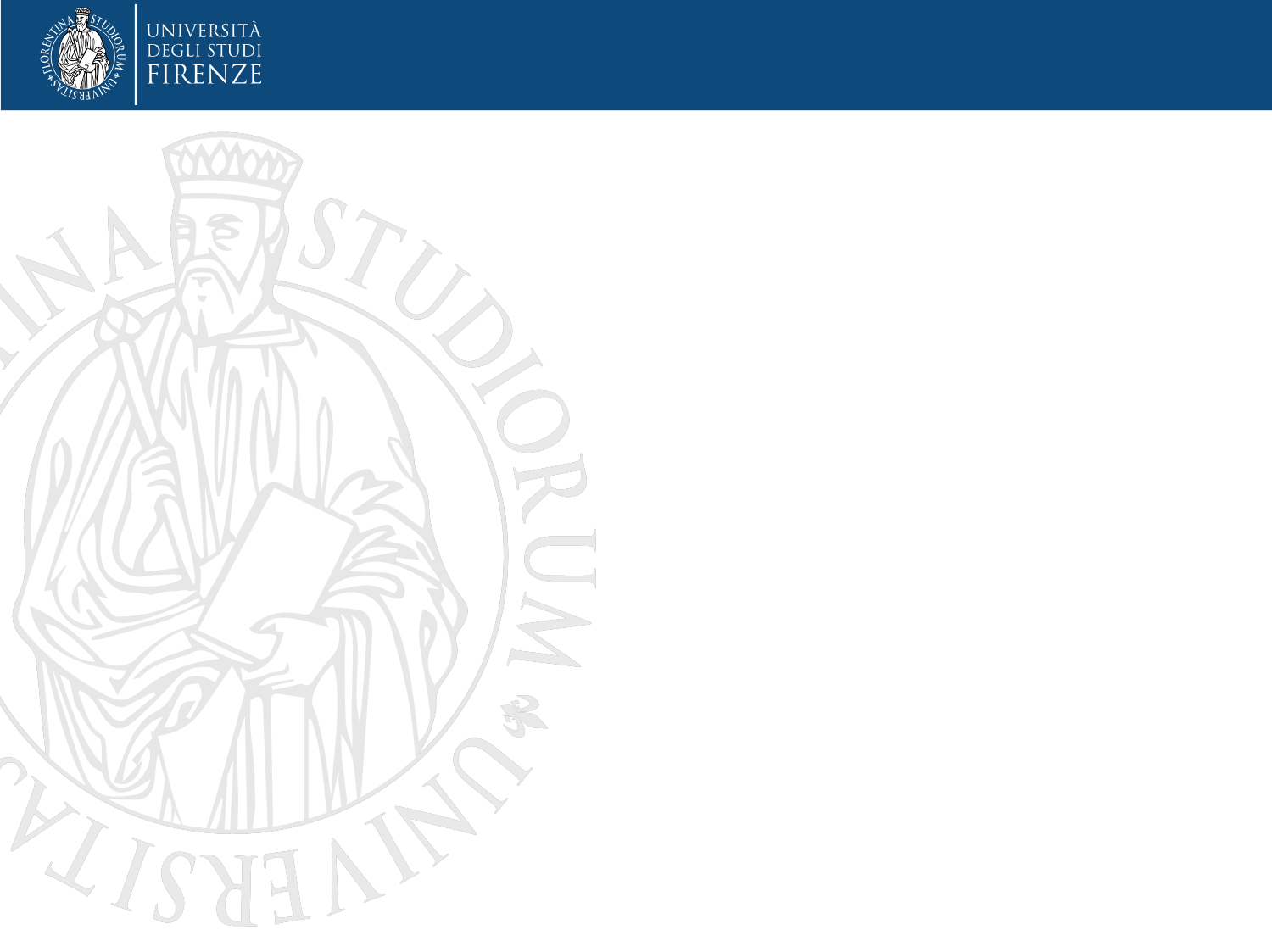 3 – Philosophies of the research

Phenomenological philosophy of the research


	* Lived experience at the centre of the discourse

	* The phenomenological style:
		- trascendental (descriptive)  Husserl
		- hermeneutic (interpretative)  Heidegger
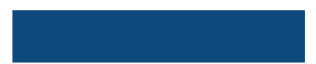 University  of Florence  2015
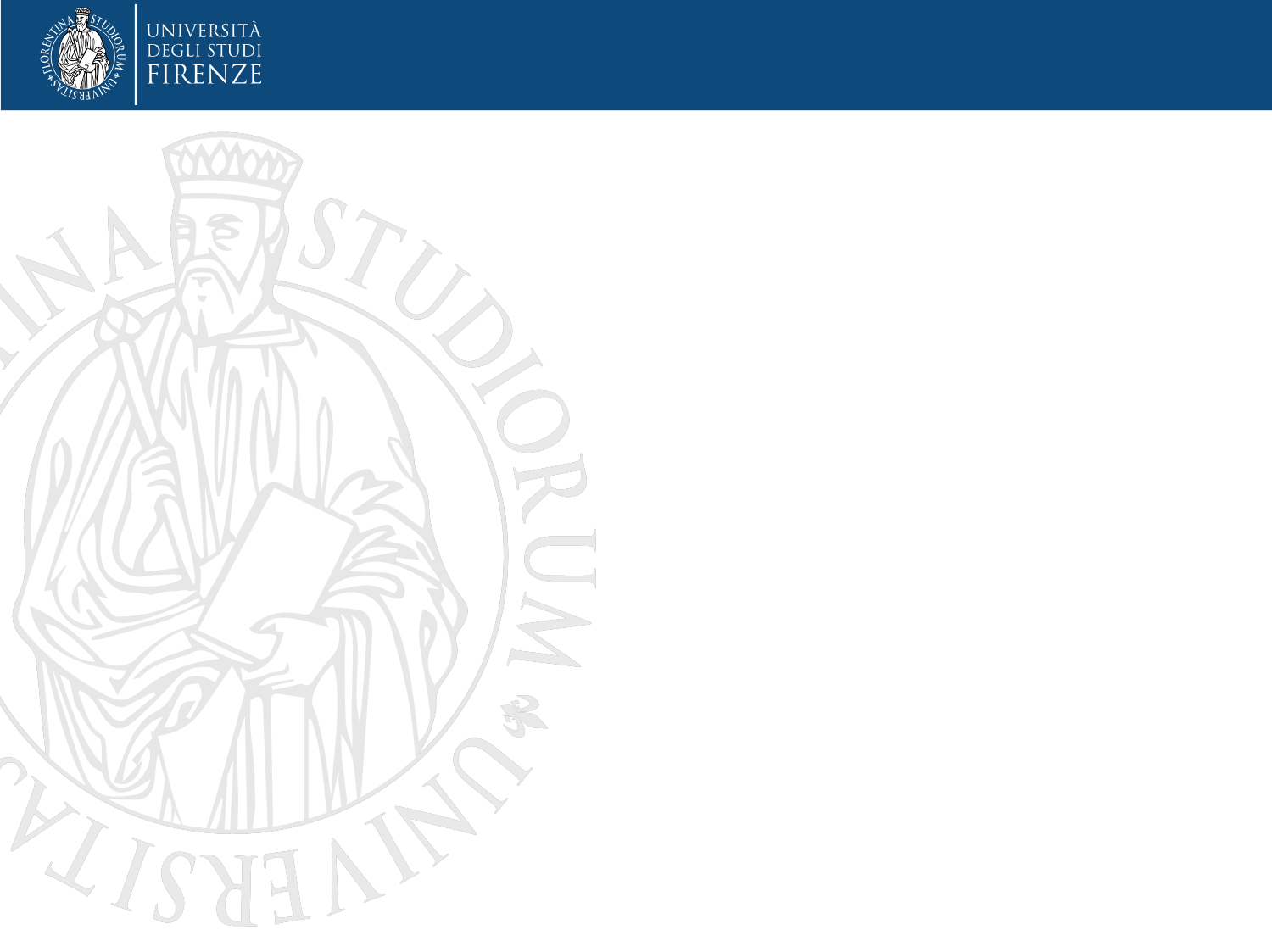 3 – Philosophies of the research

Phenomenological philosophy of the research

	- Essence of the phenomenological approach
		- Faithfulness to the phenomenon
		- Early experience
		- Epoché
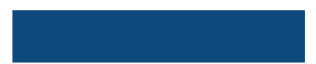 University  of Florence  2015
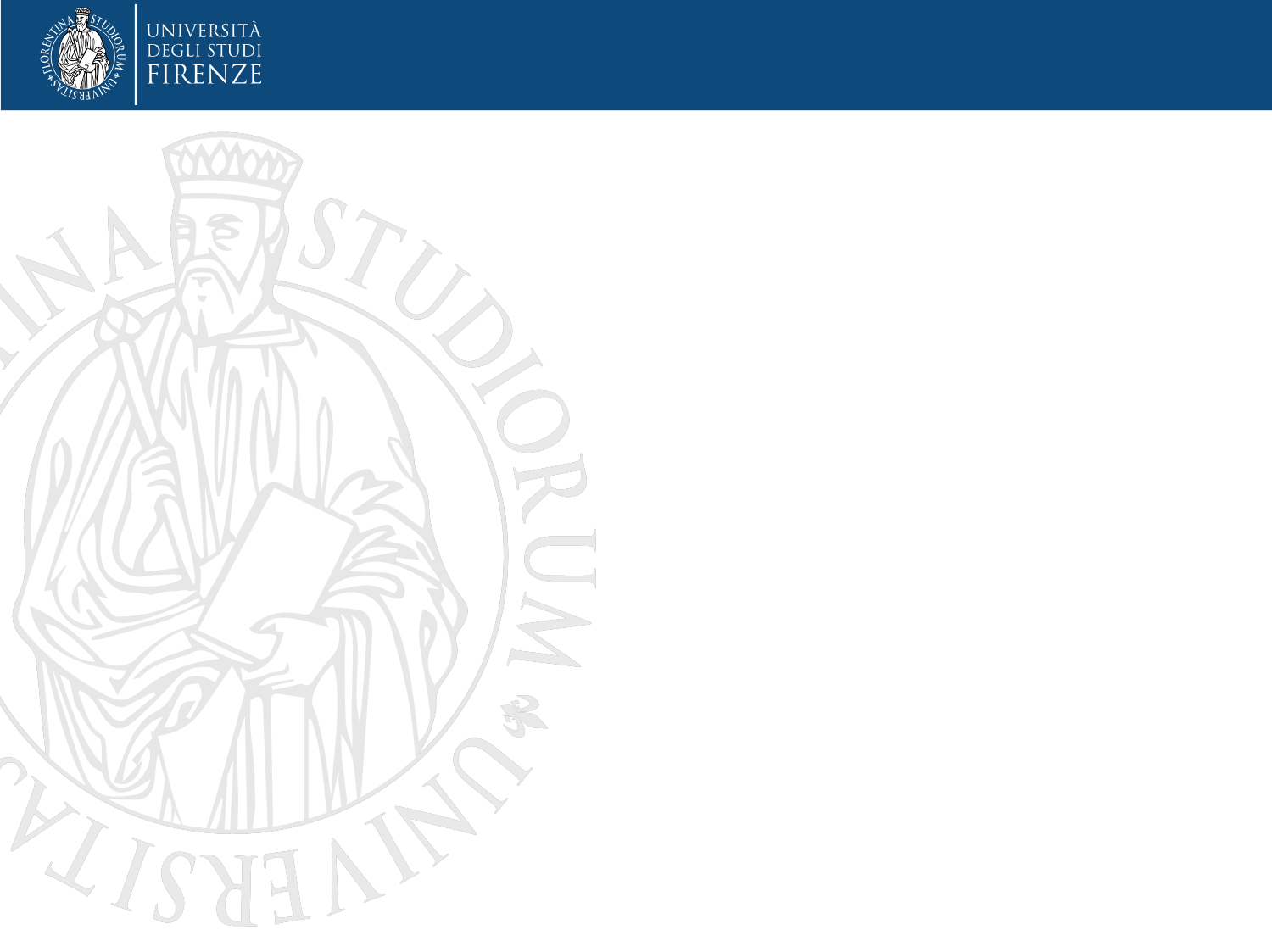 3 – Philosophies of the research

Phenomenological philosophy of the research

	- Fundamental cognitive acts
		- Open attention
		- No-look-for
		- Make-empty
		- Feel-lost
		- Epistemology of Hospitality
		- The phenomenological mean
		- A thought capable of feeling: empathy
		- Think yourself thinking: reflectiveness
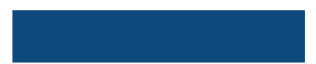 University  of Florence  2015
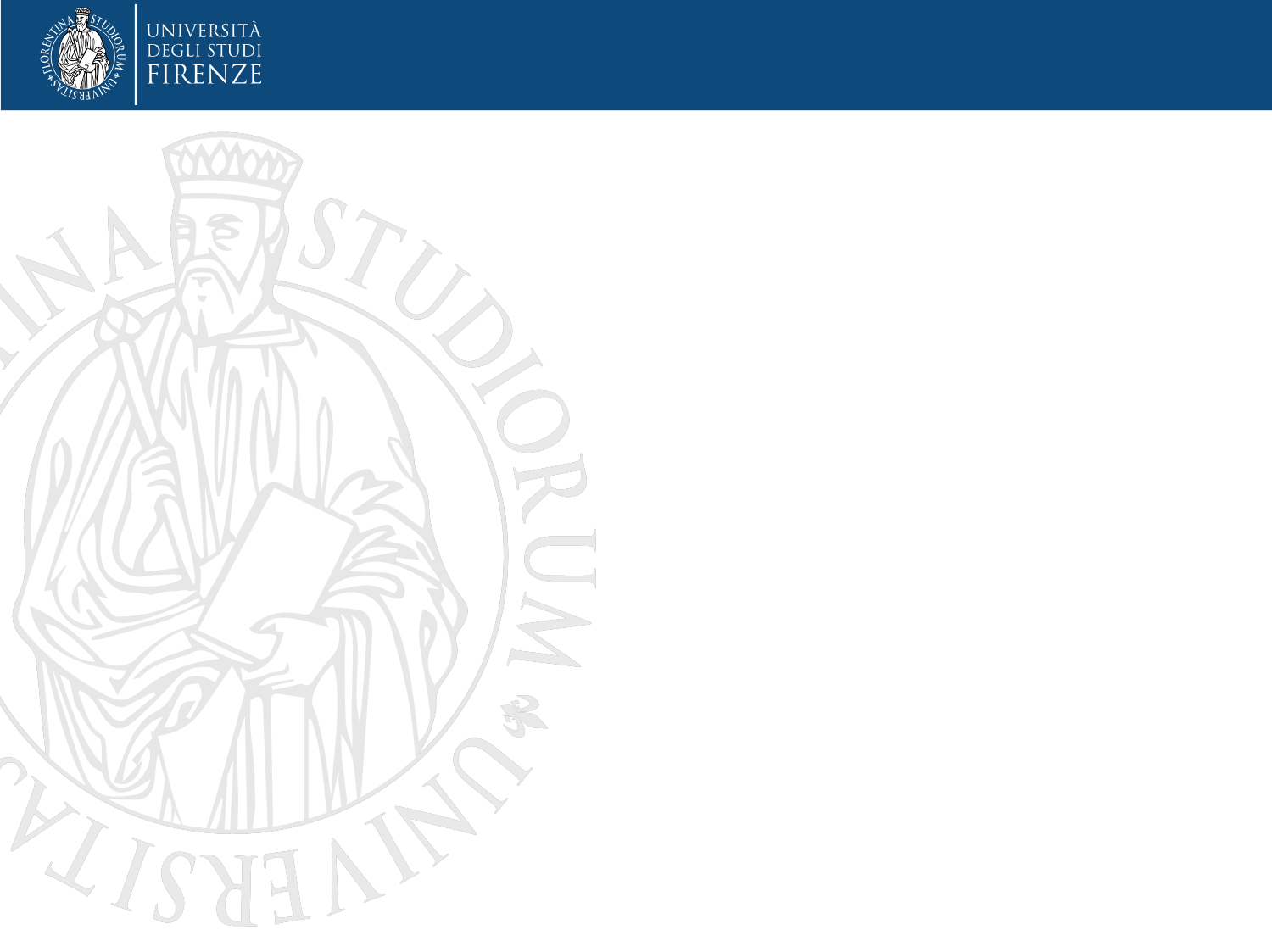 3 – Philosophies of the research
				
b) Critical philosophy of the research

	* Critical Theory – Frankfurt School
		- Horkheimer, Adorno, Marcuse, Fromm, Benjamin
		- Freire, Habermas, Foucault, Bloch

	* Emancipatory model  VS Positivism
		- Society presents lots of asymmetries of power

	* Knowledge to transform society
		- Political responsability of the research
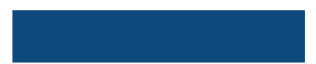 University  of Florence  2015
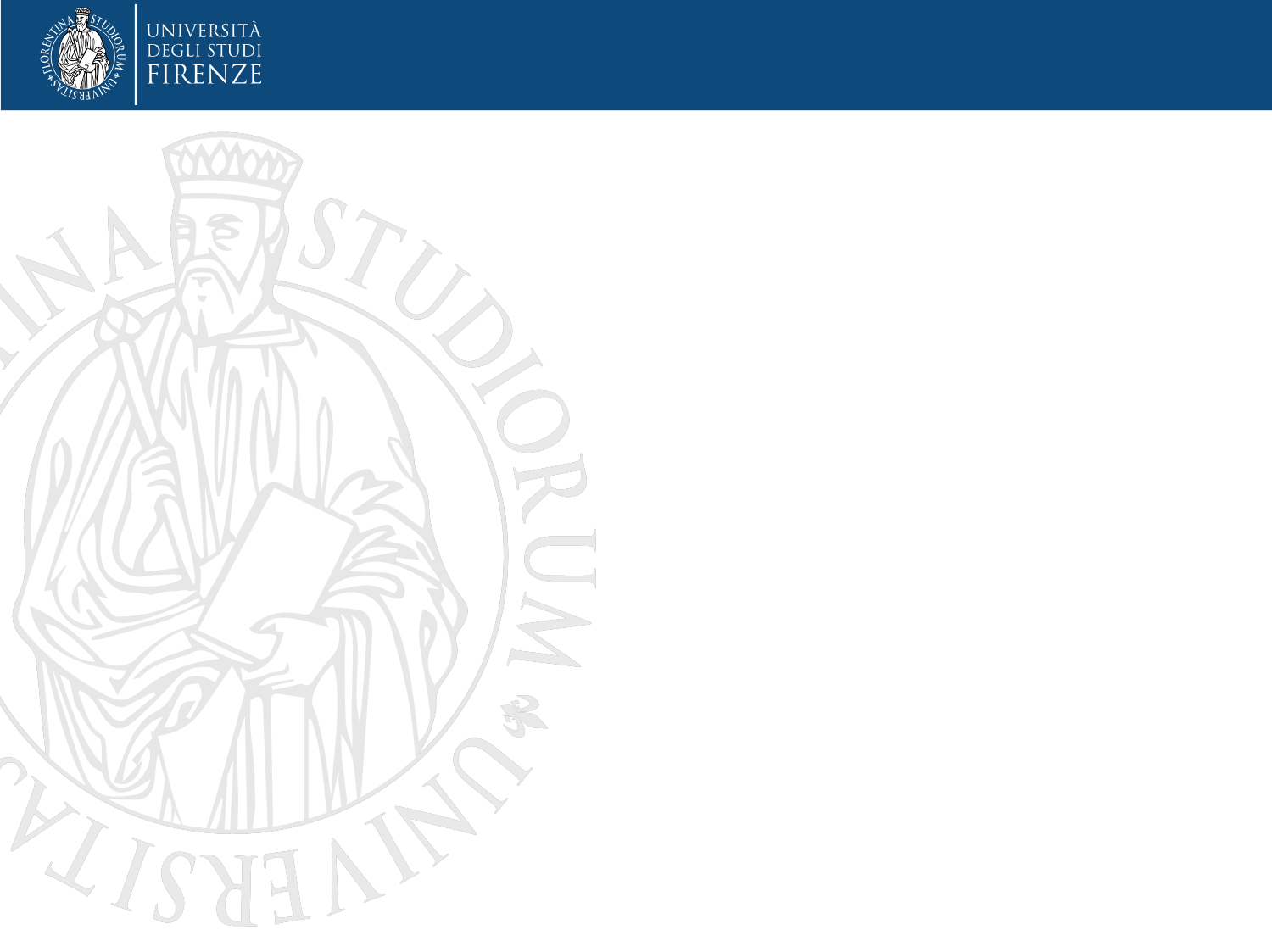 3 – Philosophies of the research
				
b) Critical philosophy of the research

	* Epistemic principles:
		- Unmask the several forms of cultural power

		- The aim of the research is to transform society

		- Language as a form of power

	* Feminist Approach
		- Epistemology of differences
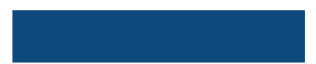 University  of Florence  2015
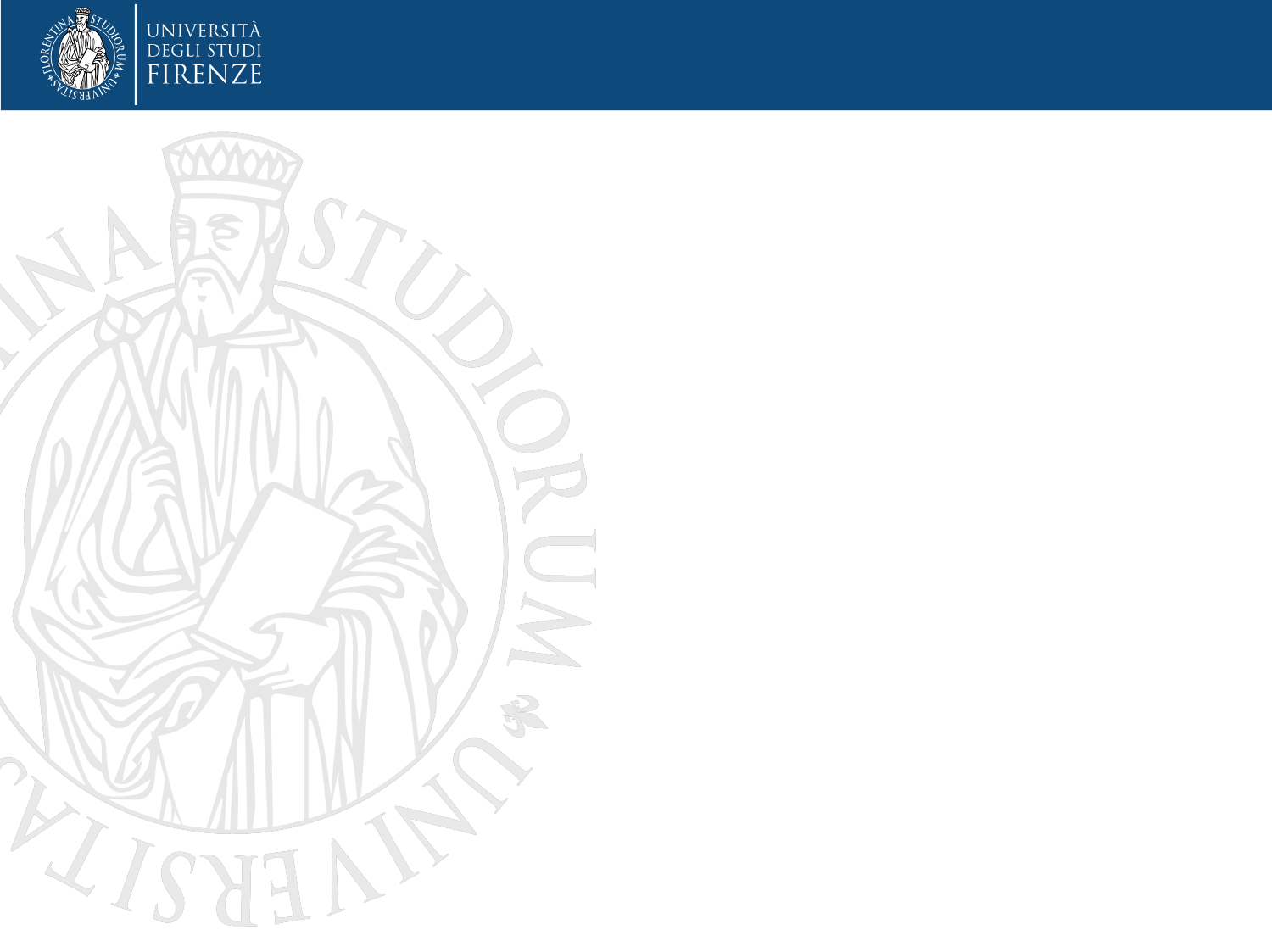 3 – Philosophies of the research

c) Participatory philosophy of the research

	- Research has to be useful for participants
		- Not on people, but with people
		- Participants as co-researchers

	- Building up a Research Community
		- Sharing the process of meaning construction
		of experience
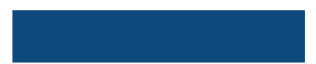 University  of Florence  2015
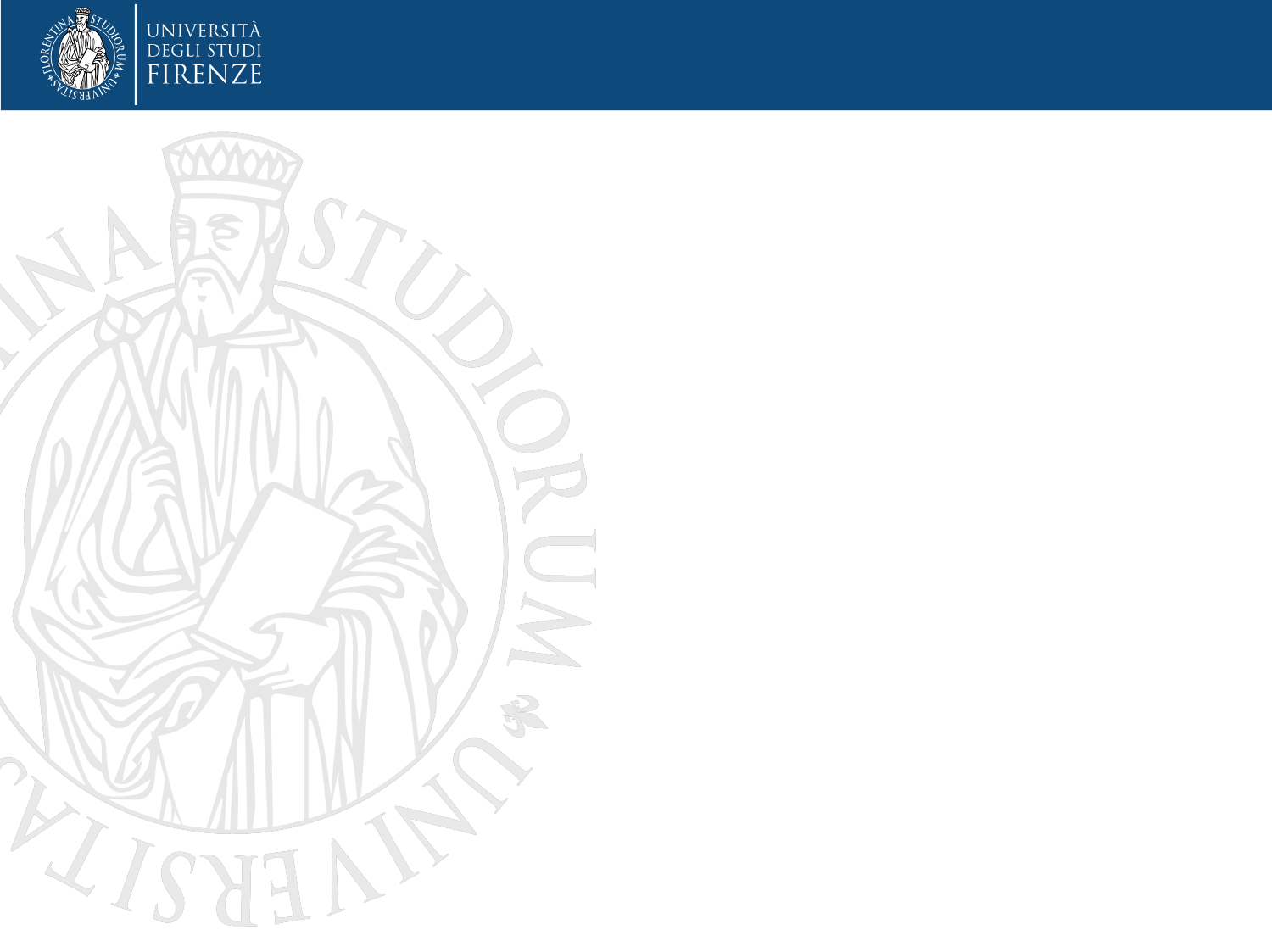 3 – Philosophies of the research

c) Participatory philosophy of the research

	* Elaborate a local theory
		- No general value of theories
		- Transformative theories are strictly linked to context
		- Importance of insiders’ knowledge

	* Dialogue between insiders e outsiders
		- Co-generative dialogue between researchers and
		praticers
		- Mutual learning
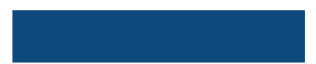 University  of Florence  2015
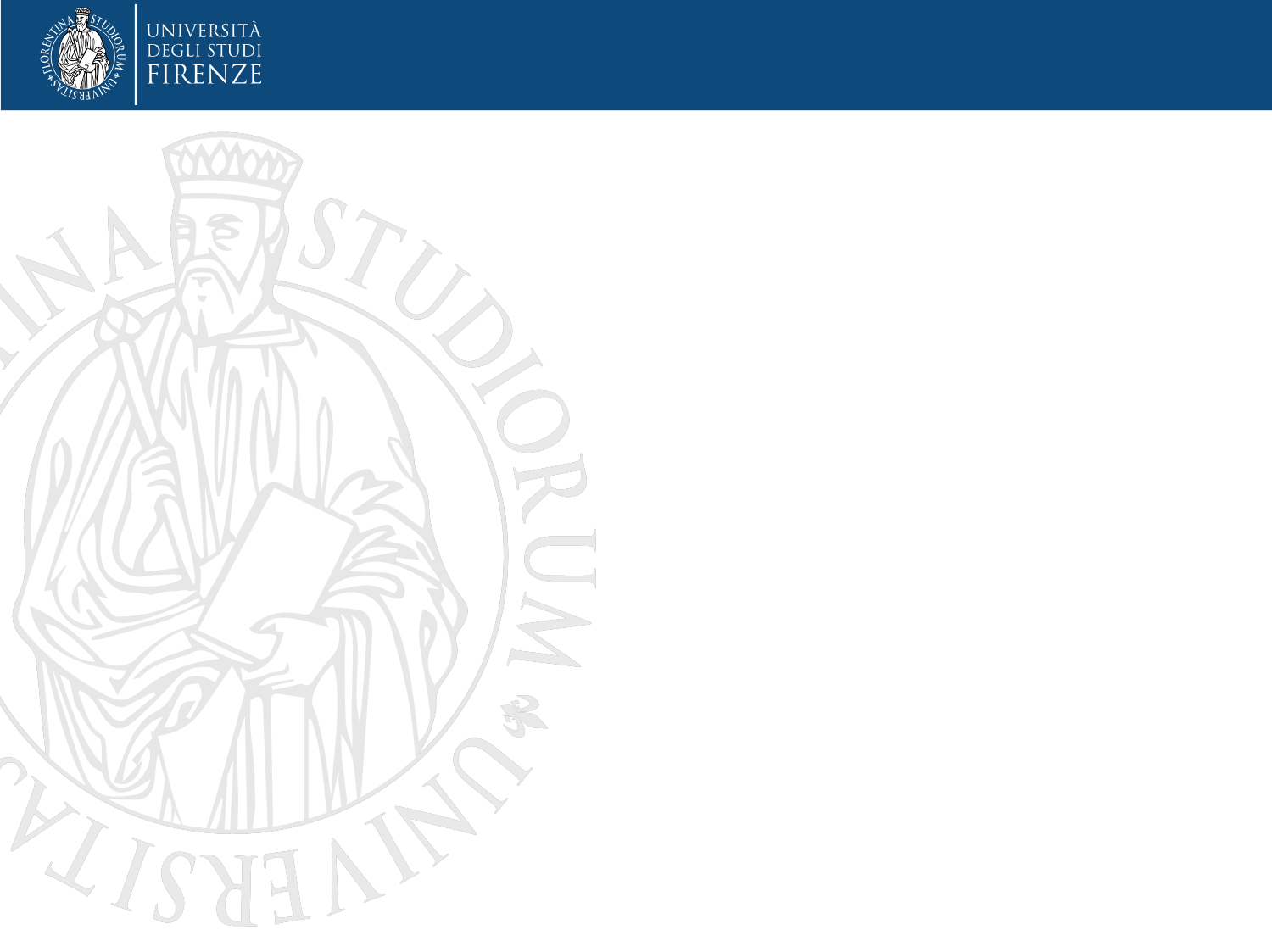 4 – Research methods

	* Methodology and Methods

	* Relation Theory-Method
		- Inductive process VS Deductive process

	* 3 types of Method
		a) Grounded Theory
		b) Phenomenological-eidetic method
		c) Narrative Inquiry
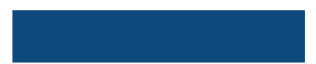 University  of Florence  2015
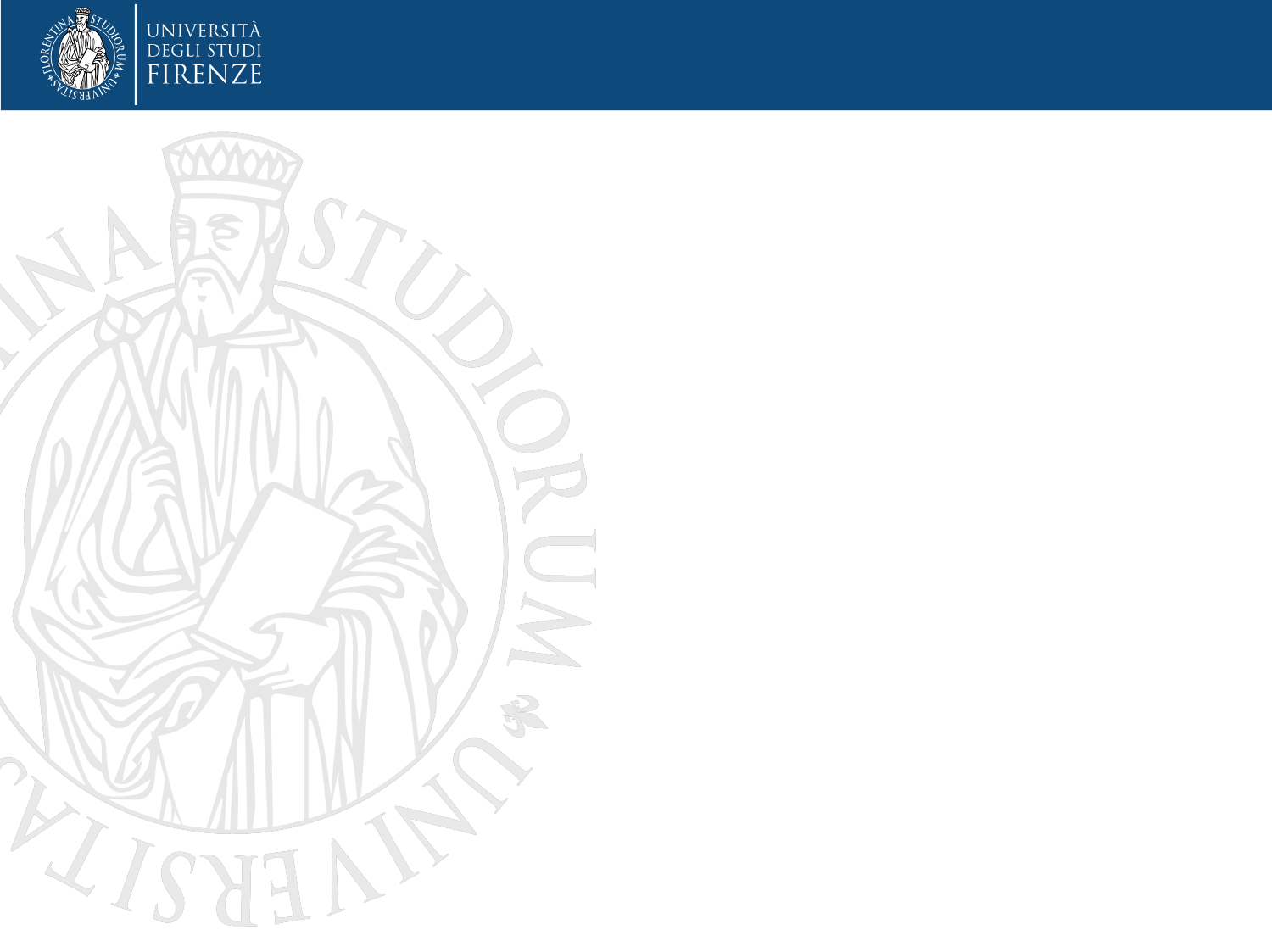 4 – Research methods

	a) Grounded Theory

	«The Grounded Theory is a general method for comparative
	ana	lysis […] and a set of procedures able to generate
	(sistematically) a theory founded [grounded] on data» (Tarozzi, 	2008, p. 10)

		- General method
		- Sistematically
		- Generate a theory
		- Grounded
		

Tarozzi M., Che cos’è la Grounded Theory, Carocci, Roma, 2008.
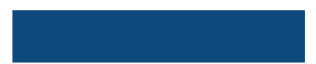 University  of Florence  2015
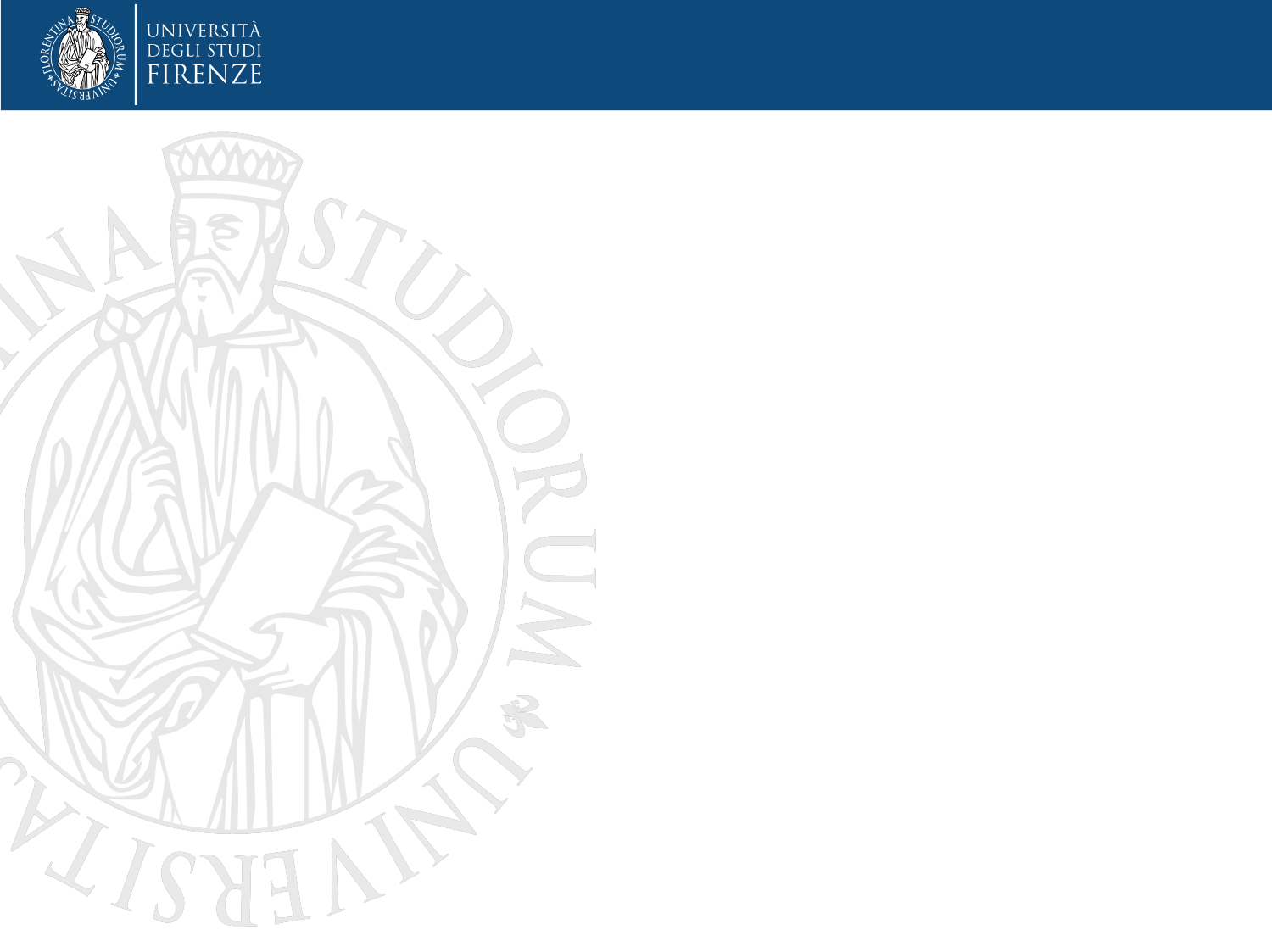 4 – Research methods

	a) Grounded Theory

	* Inductive construction of the Theory
		- Identifying the area of investigation
		- Focus on the research problem
		- Data collection technique
		- Data analysis (Open Coding)
		- Elaborate core category
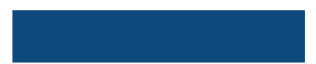 University  of Florence  2015
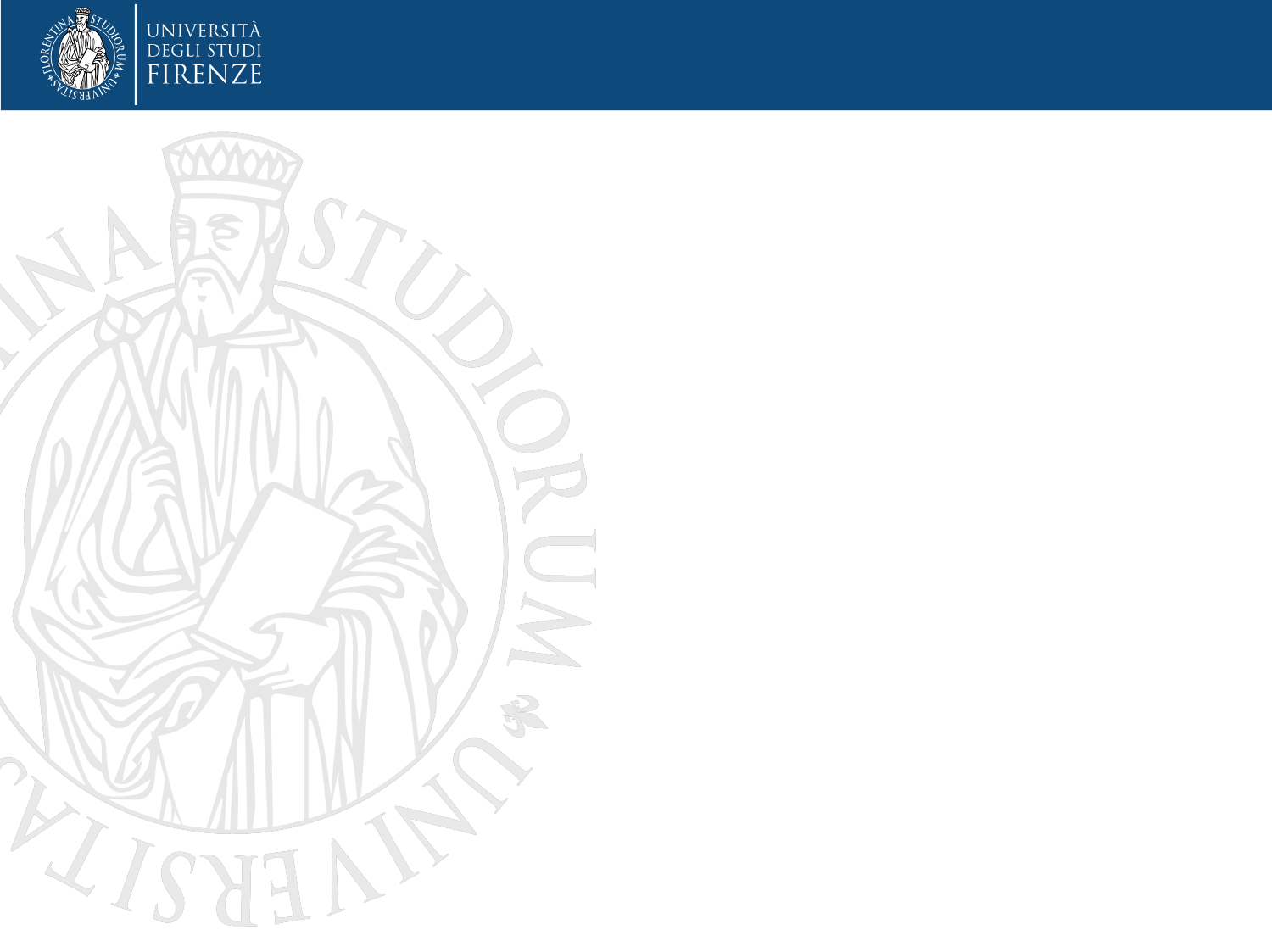 4 – Research methods

	b) Phenomenological-eidetic method

	* Psychological origins and nursing research application

	* Meaning of the lived experience, as well as it is perceived

	* Structural analysis of the essence of experience

	* The researcher is looking for the «essential invariant
	structures (essence)» (Mortari 2012, p. 170)
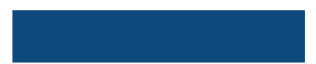 University  of Florence  2015
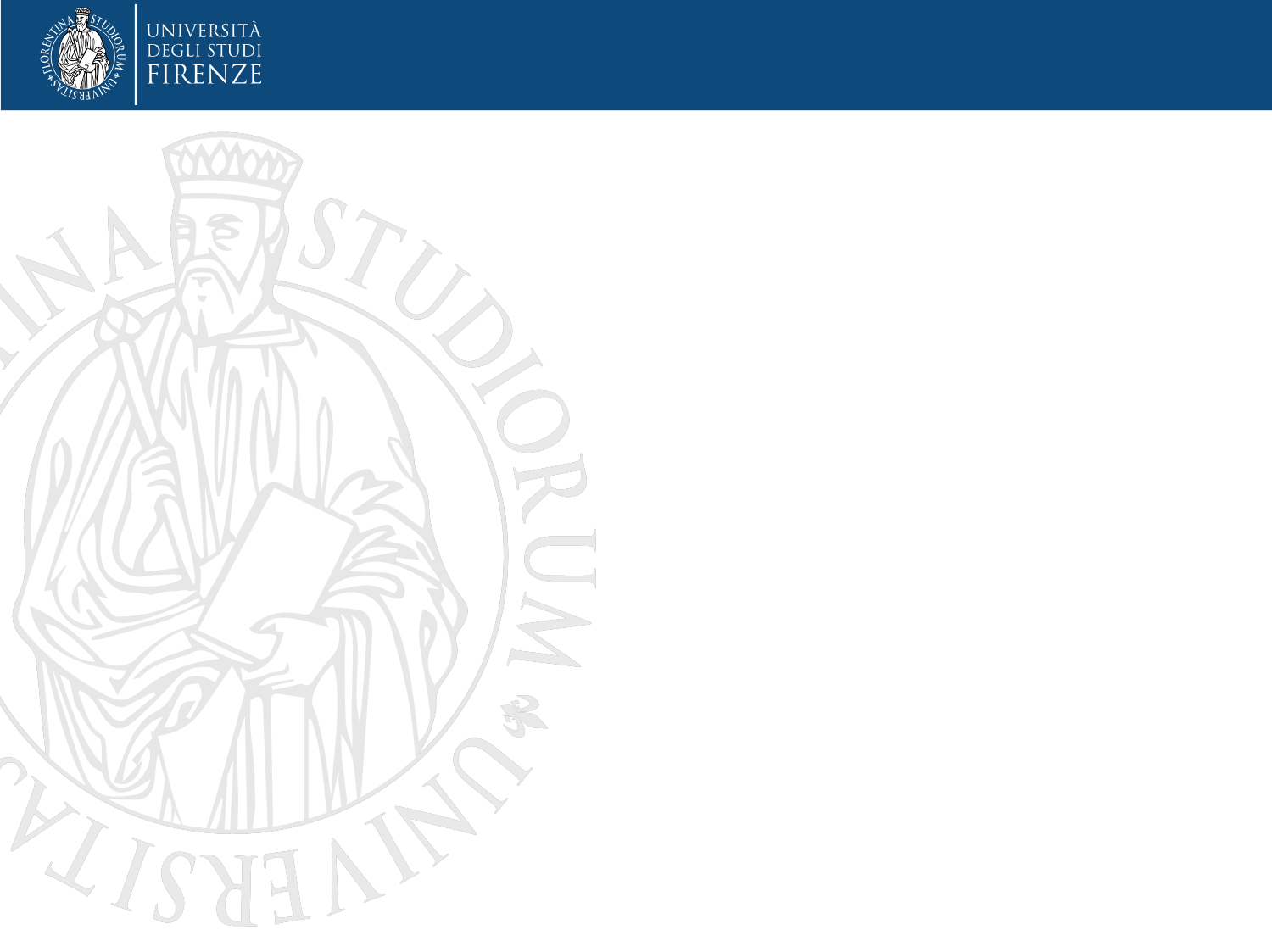 4 – Research methods

	b) Phenomenological-eidetic method

	* Phases of eidetic method:
		- Identify the phenomenon to be investigated
		- Identify participants who experienced it
		- Intensieve interview
		- Epoché

	* Process of data analysis:
		- Orizonalization
		- Clusters of meanings
		- General description
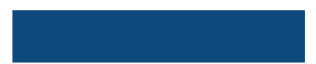 University  of Florence  2015
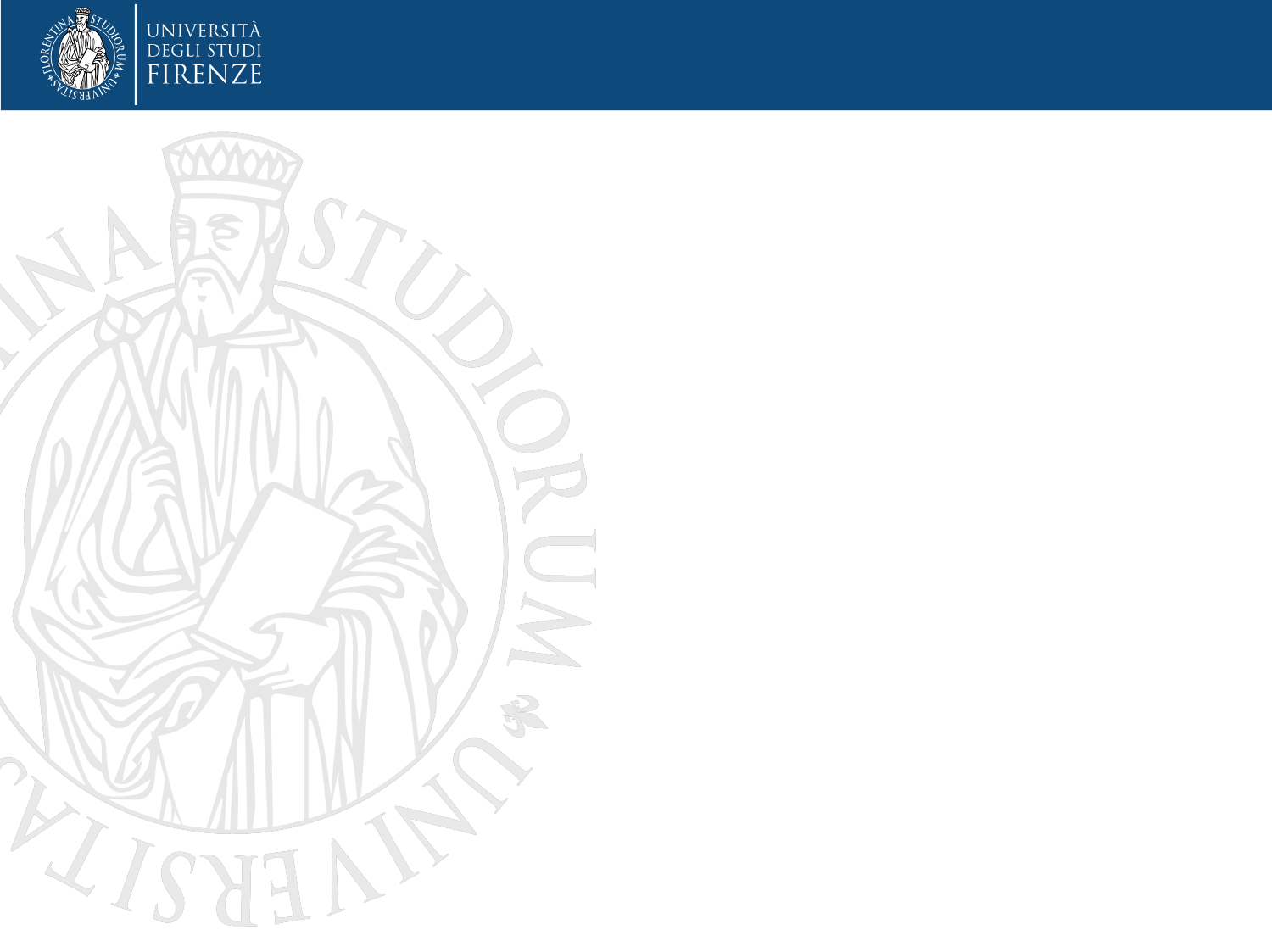 4 – Research methods

	c) Narrative Inquiry

	* Text approach:
		1. Entering the text
		2. Sense-making
		3. Confirming
		4. Presenting the account
			- Fidelity
			- Betweenness

	* The importance of narrative inquiry in the research
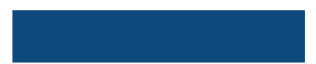 University  of Florence  2015
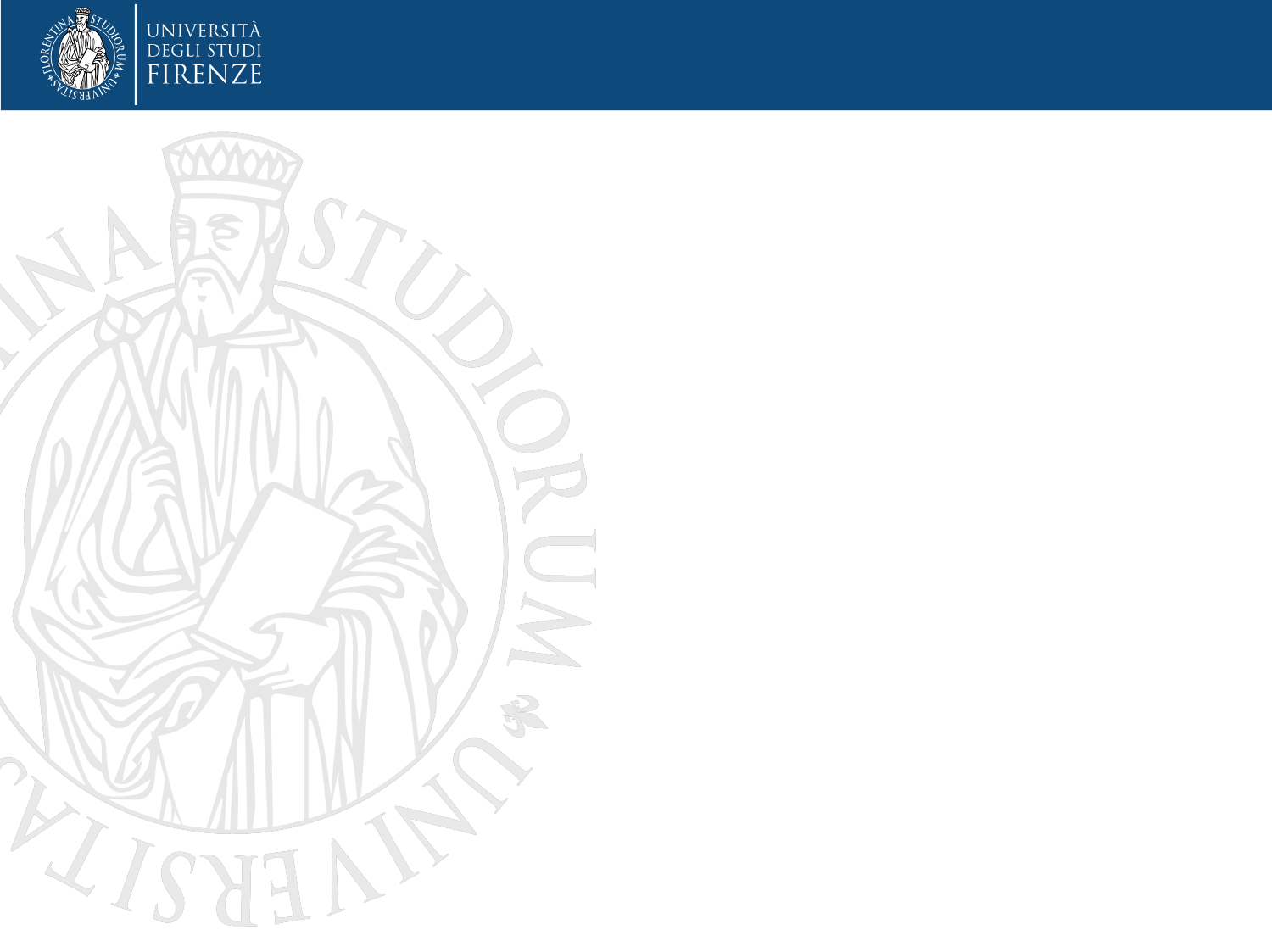 4 – Research methods

	c) Narrative Inquiry

	* Narrate experience
		 key concept in pedagogy (Dewey)

	* Narrating gives substance to experience
		- Gather meanings
		- Reach non-explicit contents of consciousness
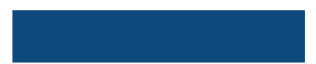 University  of Florence  2015
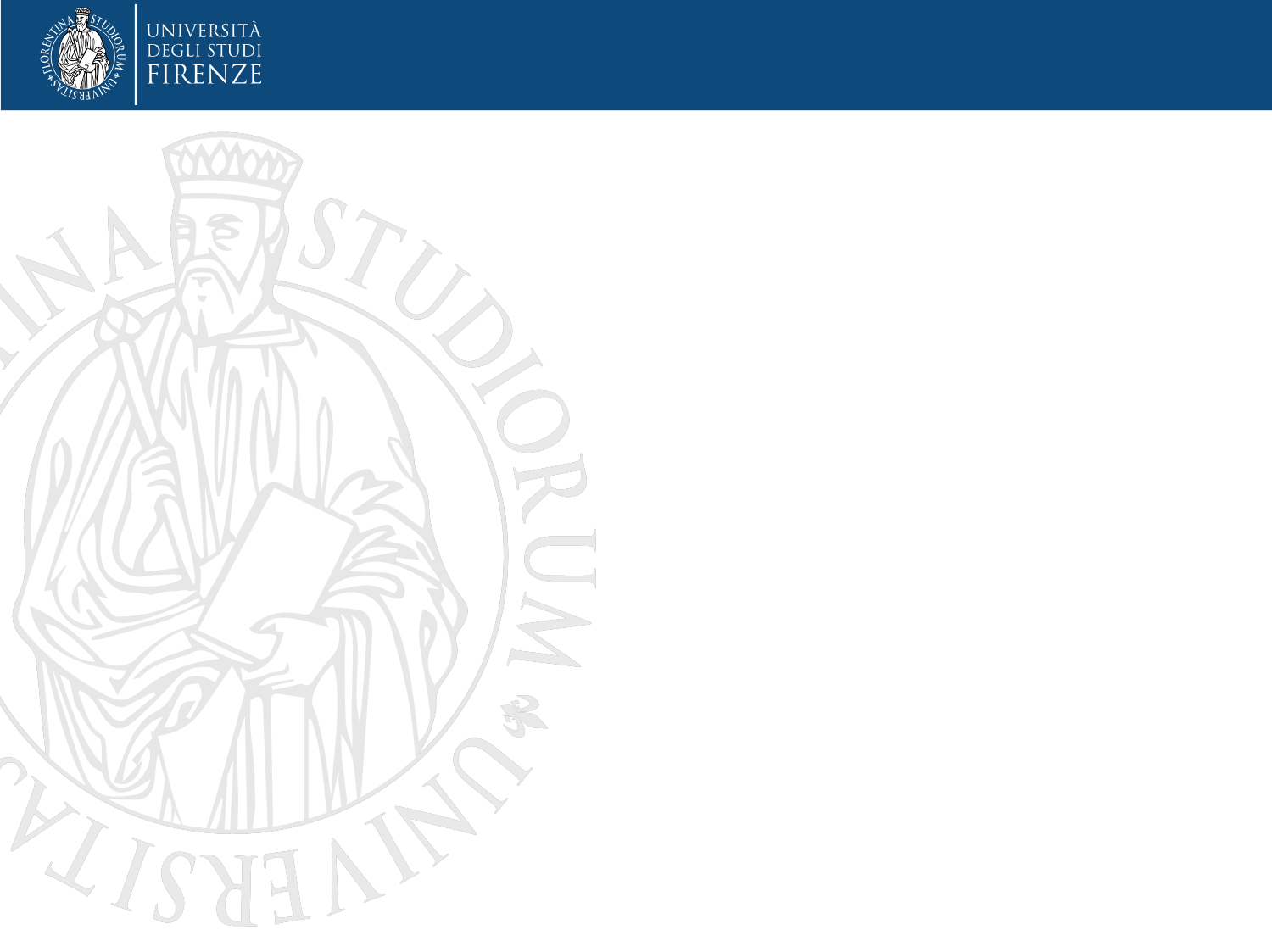 4 – Research methods

	Blending methods… (Mortari 2012, p. 193)

	- Method is not narrow, but flexible

	- Blend phenomenological-eidetic and grounded methods

	- Why it is epistemologically correct...

	- Sequential Actions & Longitudinal Actions
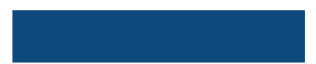 University  of Florence  2015
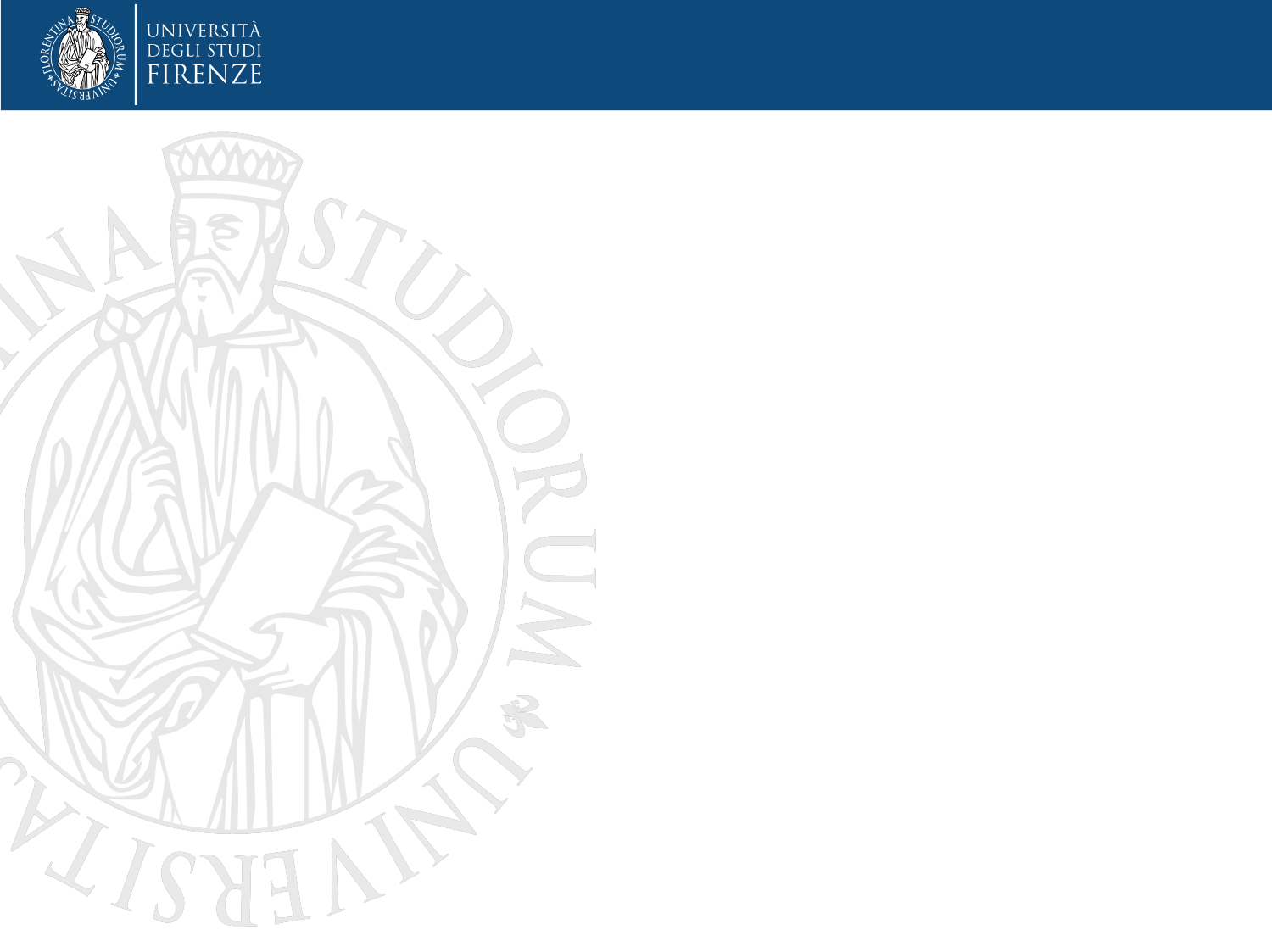 4 – Research methods

	a) Sequential Actions

	- Read descriptions
	- Find meaningful units
	- Elaborate a synthetic description
	- Assign a conceptual Label
	- Build up a network of meanings
	- Cross-analysis of descriptions and core meanings
	- Write an intense and general description
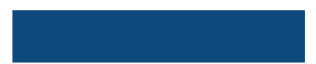 University  of Florence  2015
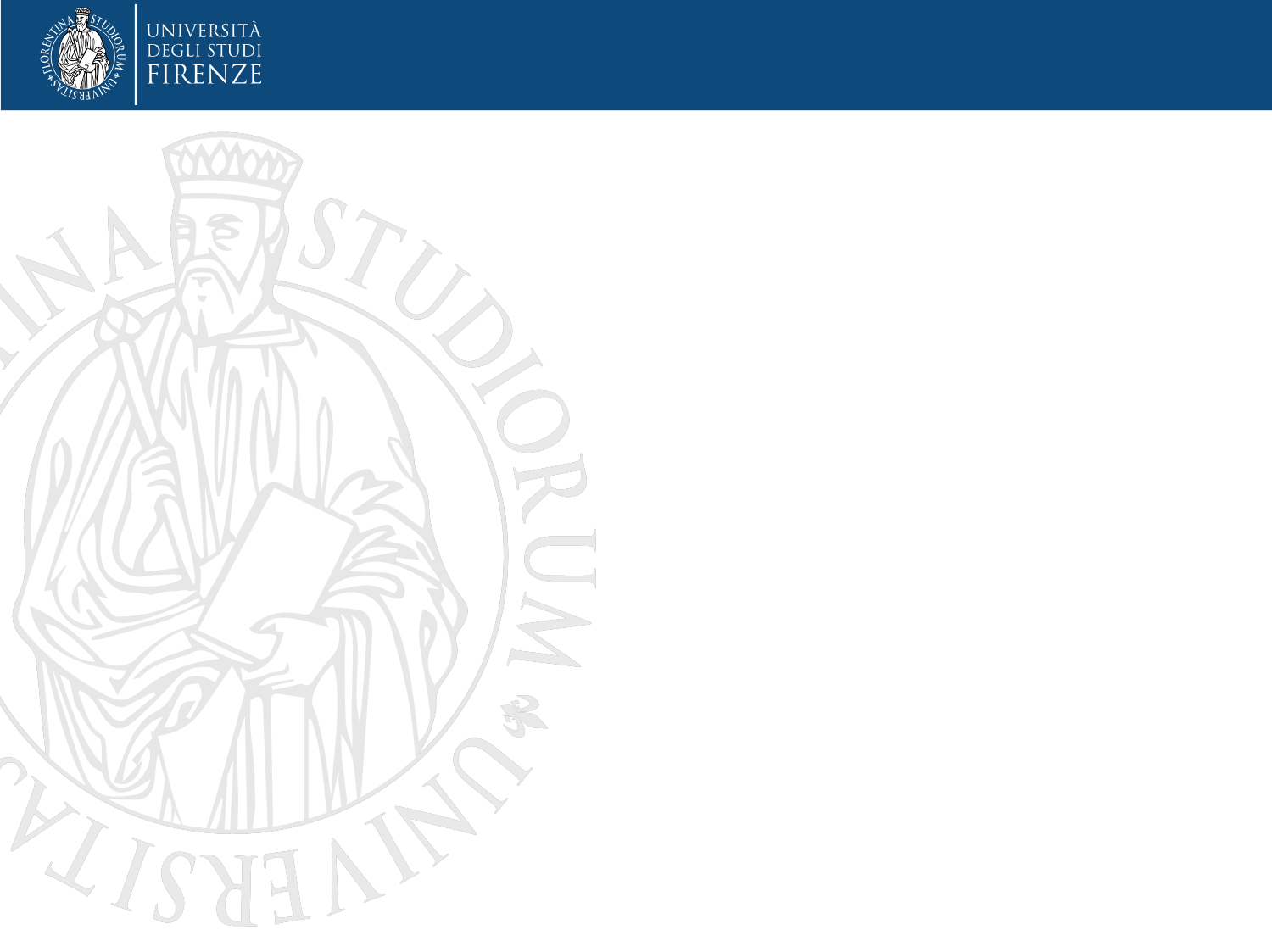 4 – Research methods

	a) Longitudinal Actions

	- Comparative dialogue with other researchers on the label
	- Buy off pre-insights
	- Continuous check on the descriptions
	- Write memos and reflections
	

	* Write a Research Report based on evidences
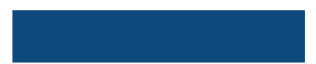 University  of Florence  2015